Similar but Different Hyperemic Agents in Physiologic Assessment
Joo Myung Lee, MD, MPH, PhD

Heart Vascular Stroke Institute,
Samsung Medical Center, Seoul, Republic of Korea
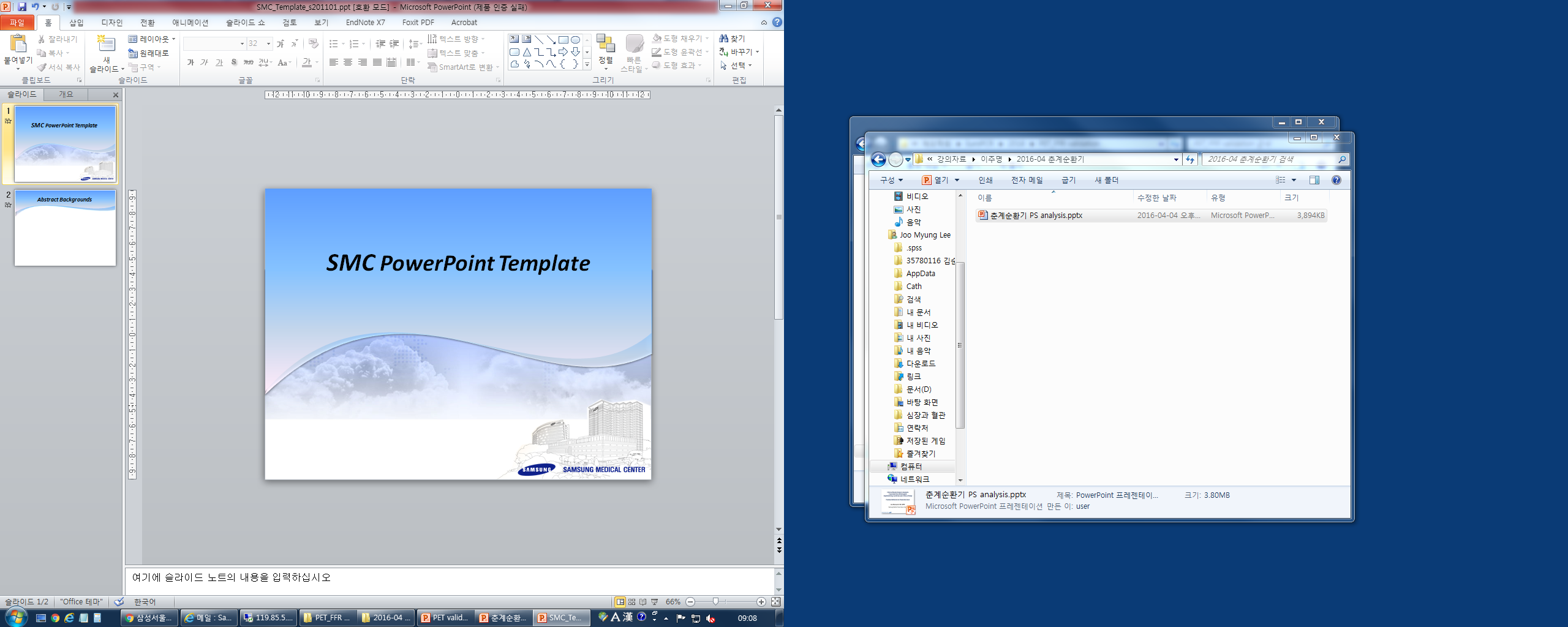 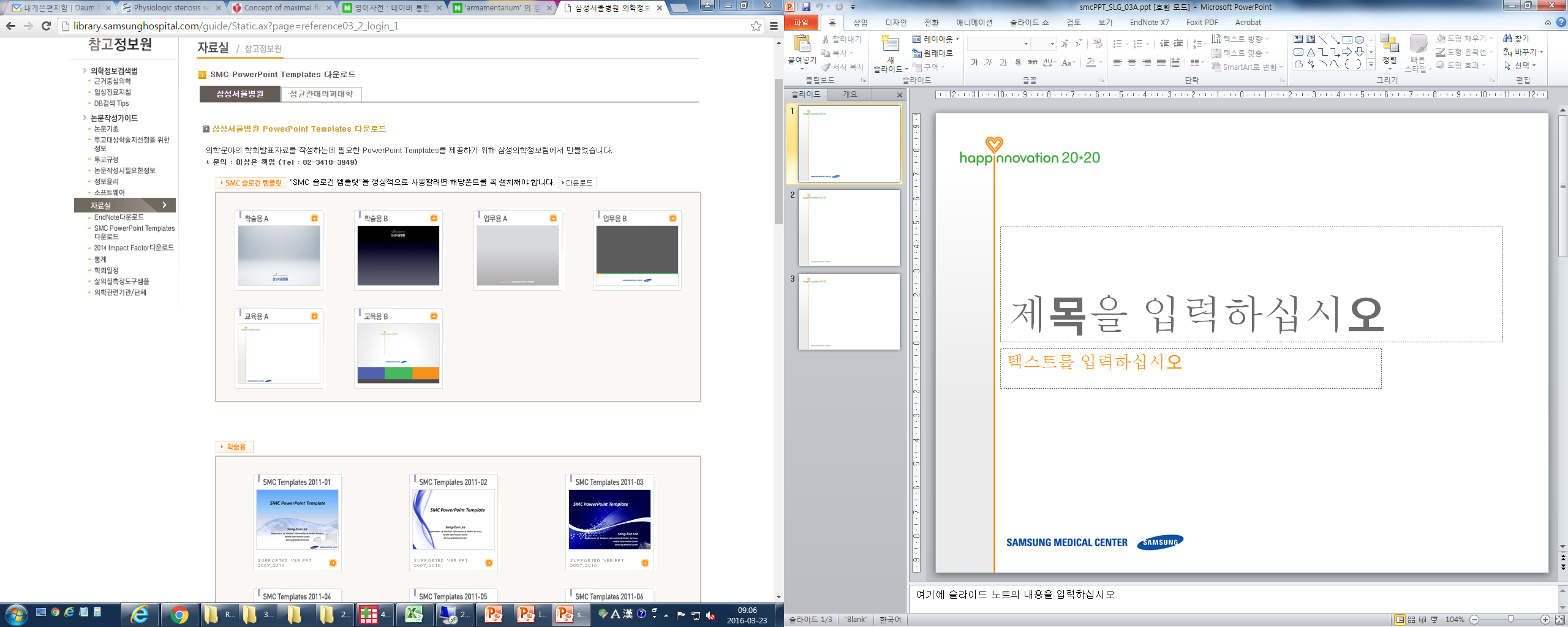 [Speaker Notes: 15min
09:10 FFR and iFR: similarities and differences 구본권 
09:25 Similar but different hyperemic agents 이주명 
09:40 Post-PCI FFR measurements 도준형 
09:55 Role of FFR in ACS 남창욱 

Hello, I’ am Joo Myung Lee from Samsung Medical Center. 
Today, I will be talking about various hyperemic agents used in invasive physiologic assessment]
Ischemic Heart Disease
Coronary Arterial System is composed of three compartments

Any of these compartments fail to maintain sufficient O2, myocardial ischemia can occur.

Therefore, the presence of epicardial coronary stenosis is not always a “prerequisite” for the IHD.

In order to properly select treatment target, evaluating the functional significance of epicardial stenosis is important.
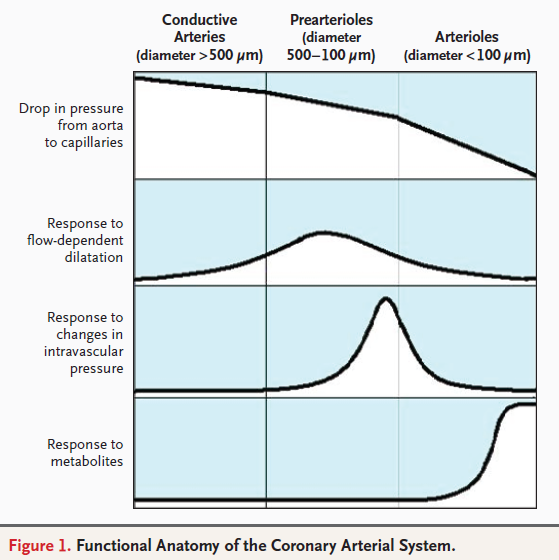 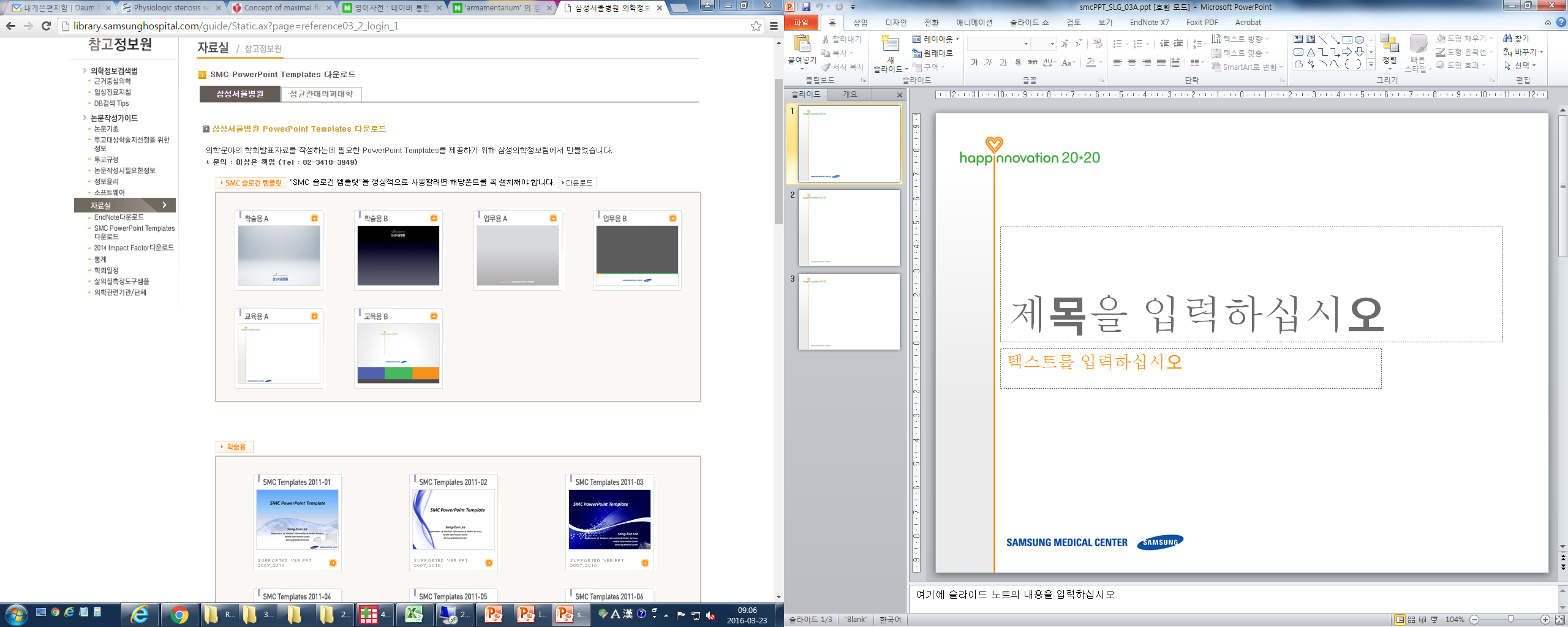 Crea et al. NEJM 2007
[Speaker Notes: The functional anatomy of coronary circulation consisted with 3 parts including
Conductive arteries, prearterioles and arterioles.
Among the 3 compartment, the main regulator of coronary resistance and flow is prearterioles, 
Not the epicardial coronary artery. 

When any of these compartments fails to maintain sufficient O2, myocardial ishcemia can occur,
Therefor, the presence of epicardial coronary stenosis is not always prerequisite for the ischemic heart disease, 

Therefore, in order to properly select revascularization target, evaluating the functional significance of the epicardial stenosis
Is very important.]
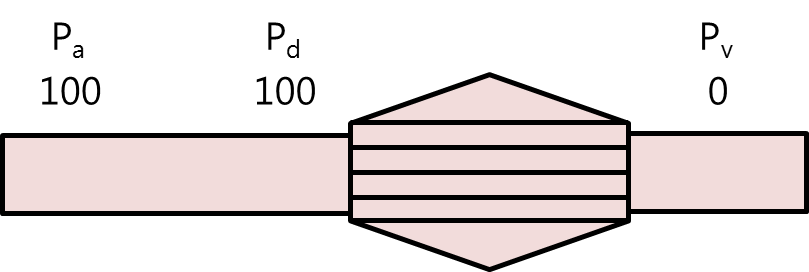 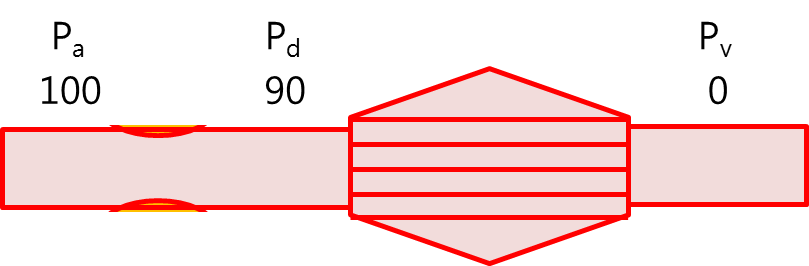 Functional Significance of Epicardial Coronary Stenosis
- Autoregulation and Concept of Maximal Perfusion -
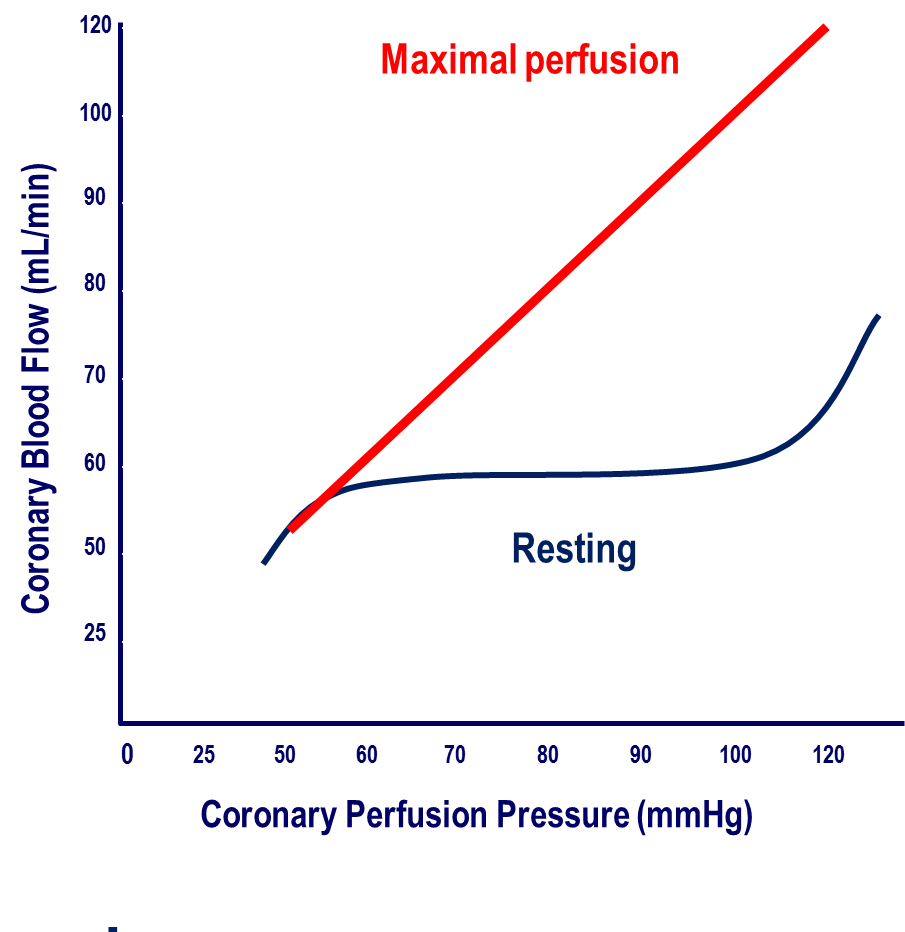 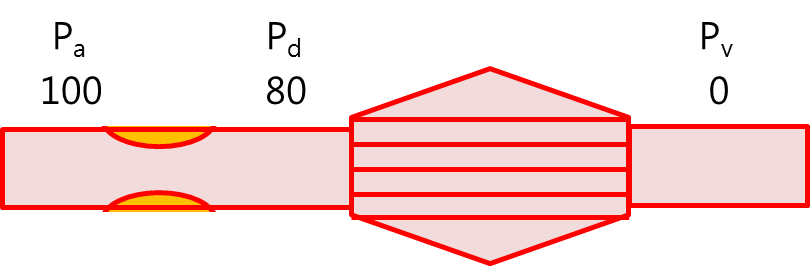 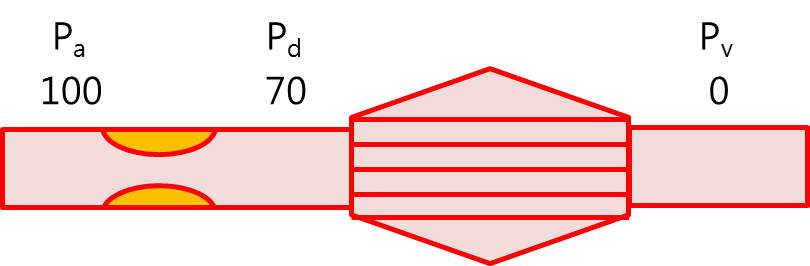 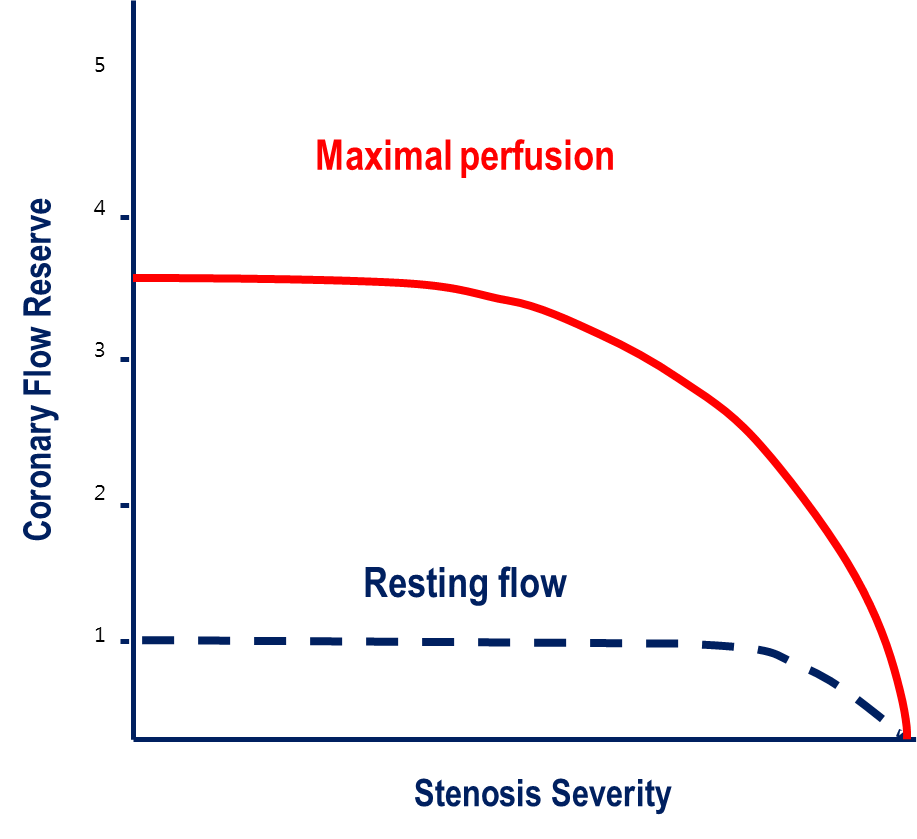 Due to Coronary Autoregulation,
Measuring resting distal pressure cannot reflect resting coronary flow or flow velocity

In order to assess “Maximal Perfusion”, Induction of Hyperemia and Measuring Hyperemic Distal Coronary Pressure is Essential to estimate “Coronary Reserve”
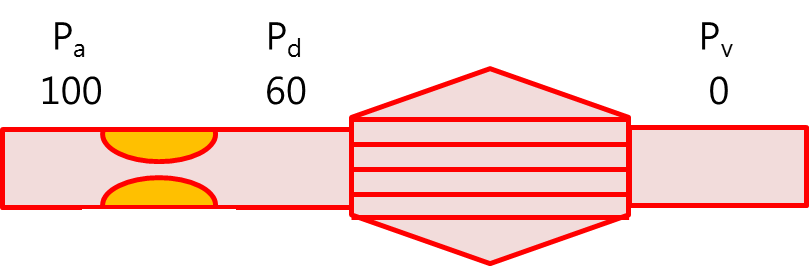 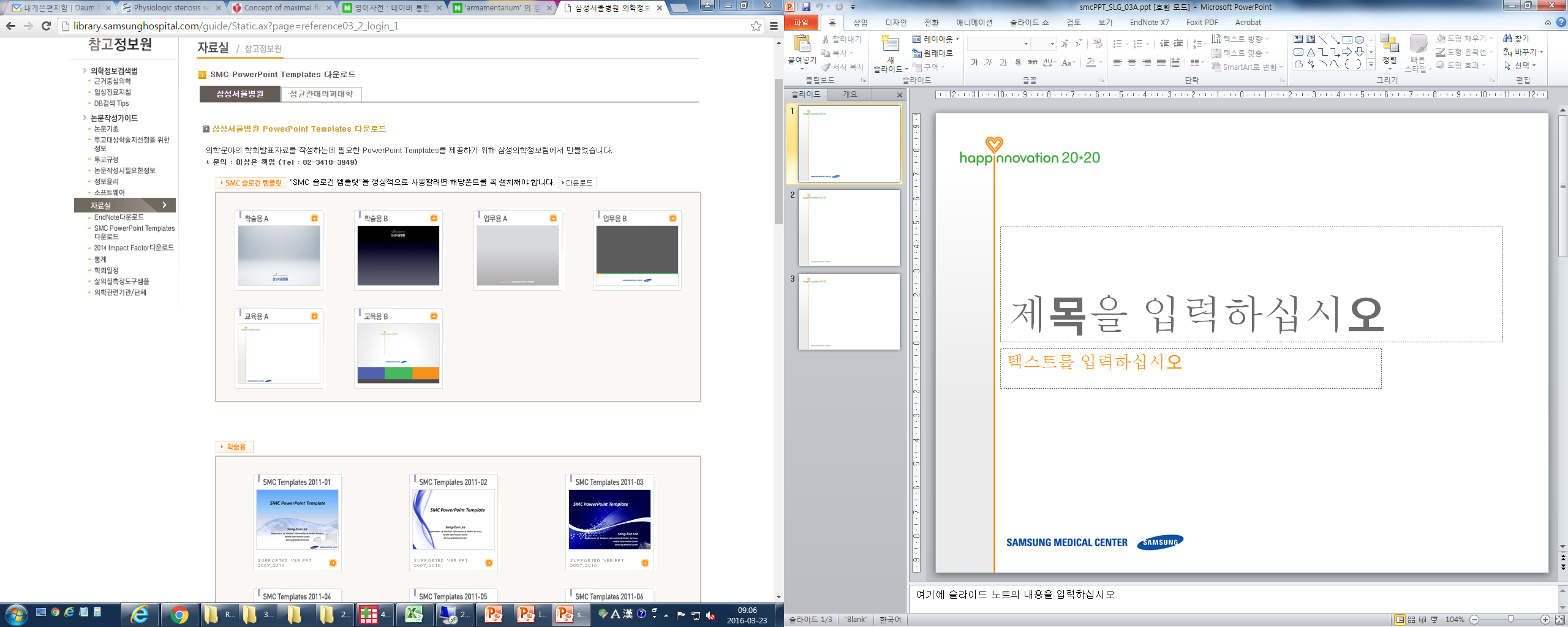 Koo BK, Lee JM, IPOP Textbook of Imaging and Physiology
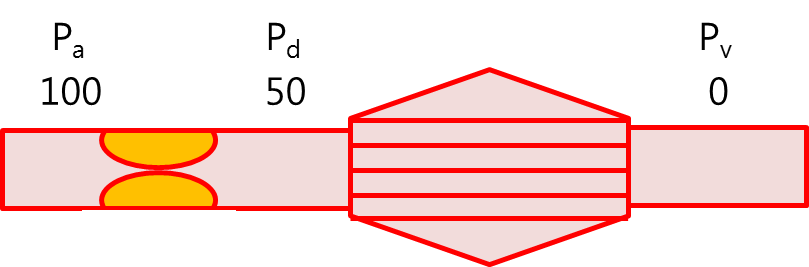 [Speaker Notes: In assessment of functional significance of epicardial coronary stenosis, 
Understanding of coronary autoregulation and concept of maximal perfusion is essential.

This cartoon shows the changes in distal coronary pressure and blood flow, 
In the resting status, coronary autoregulation mechanism maintain certain level of resting coronary flow
Within wide range of distal pressure. Therefore, in this circumstance, measuring resting distal pressure cannot reflect resting coronary
Flow or flow velocity. 

The maximal perfusion means the potential ability of increasing coronary blood flow in response to exercise or pharmacologic stress
In this circumstance, the distal pressure directly correlates with coronary blood flow, therefore, In order to assess “Maximal Perfusion”, Induction of Hyperemia and Measuring Hyperemic Distal Coronary Pressure is Essential to estimate “Coronary Reserve”]
Absolute versus Fractional Flow Reserve
Absolute Flow Reserve (CFR)
Fractional Flow Reserve (FFR)
QSresting
QNmax
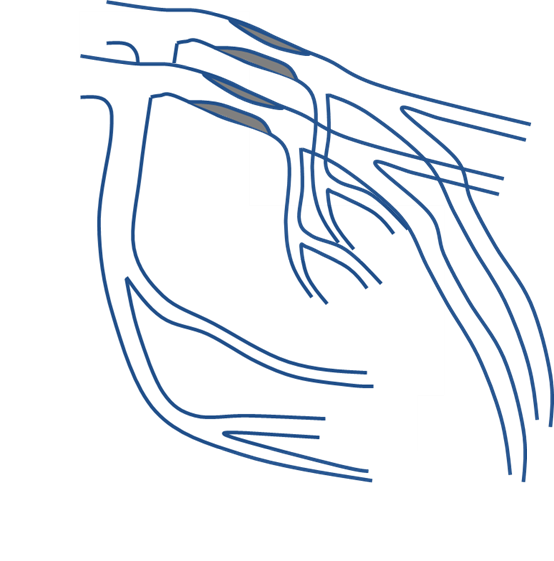 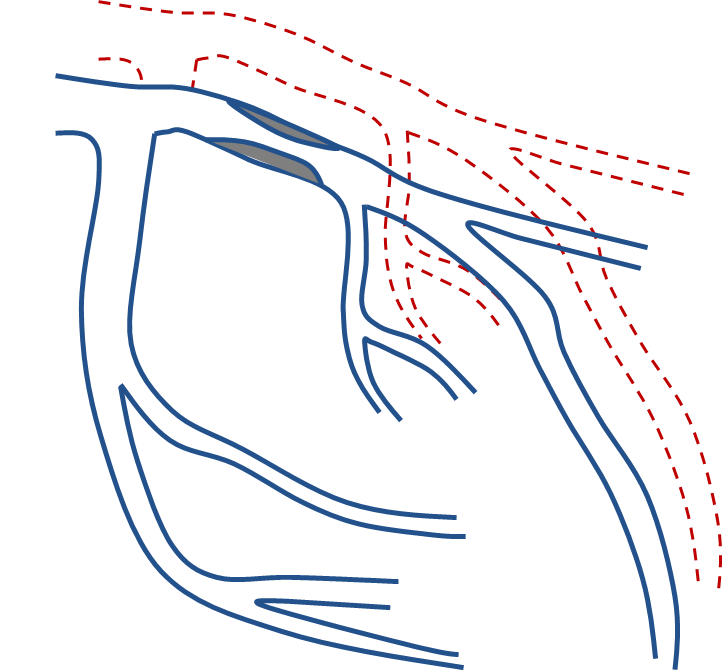 QSmax
QSmax
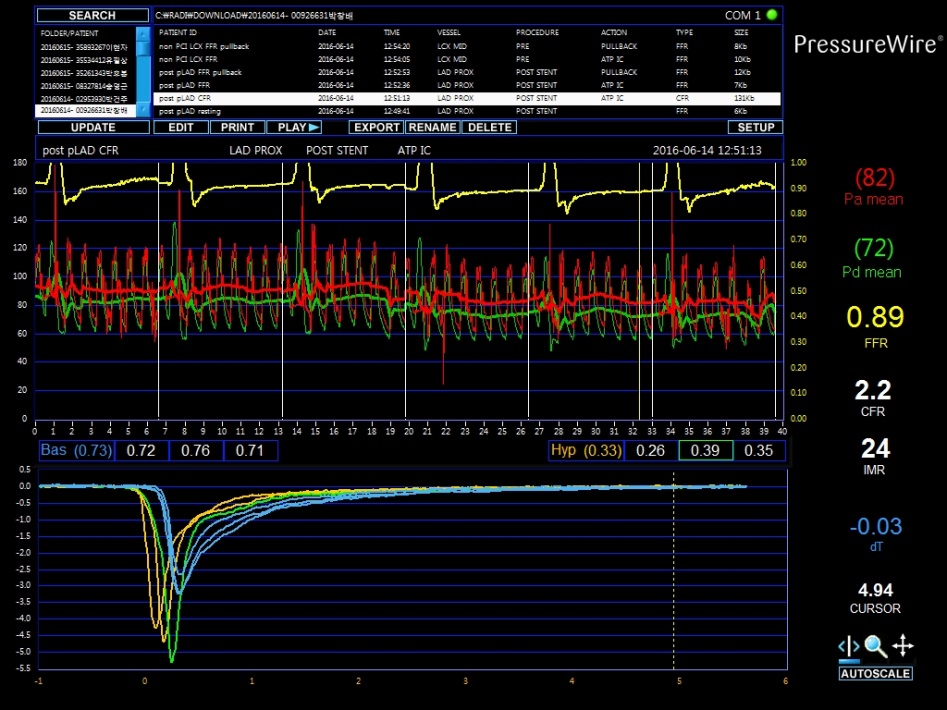 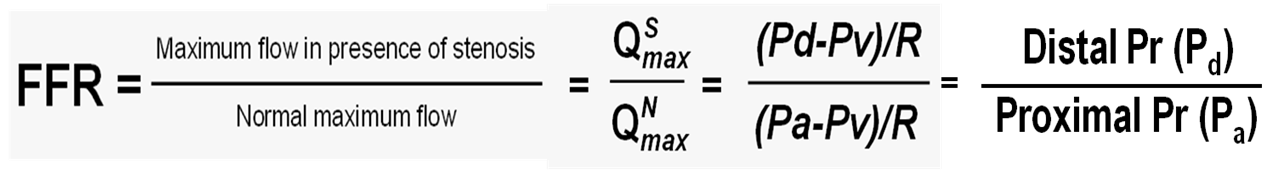 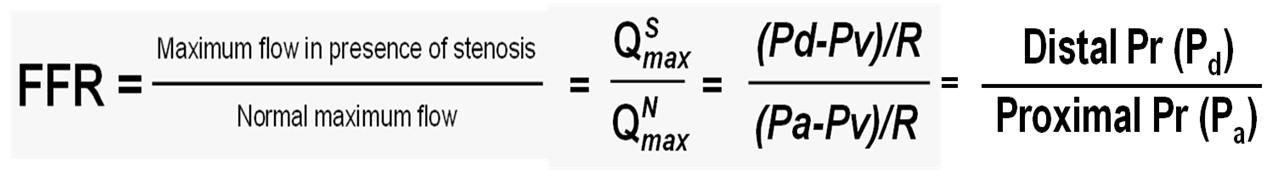 Thermodilution Method
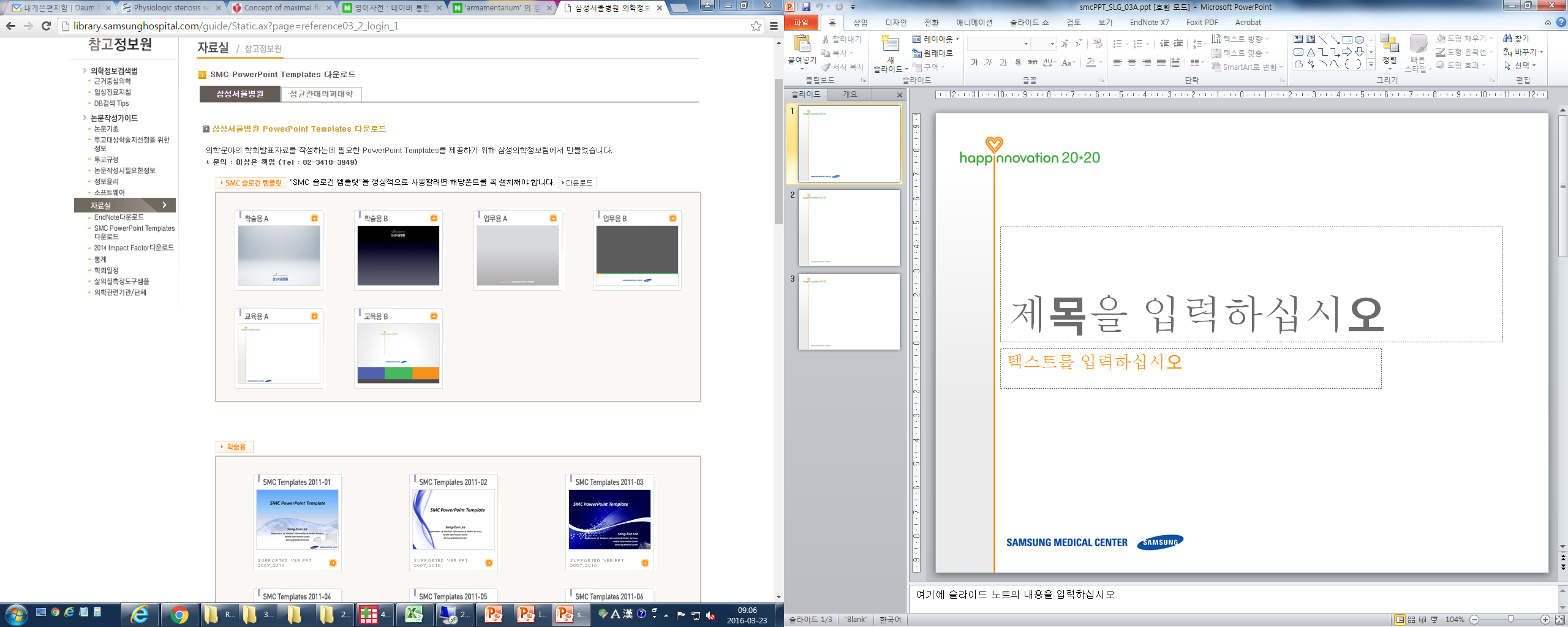 Koo BK, Lee JM, IPOP Textbook of Imaging and Physiology
[Speaker Notes: There are 3 kinds of coronary reserve which is absolute, relative, and fractional flow reserve. 
In invasive physiologic assessment, we usually measure the absolute flow reserve and fractional flow reserve 
In the target vessels. 

The absolute flow reserve is ratio of hyperemic and resting coronary flow and this can be measure by
Thermodilution technique using pressure-temperature sensor wire. 

The fractional flow reserve is ratio of maximal flow in presence of epicardial coronary stenosis and conceptually normal maximum flow without epicardial coronary stenosis. In practical use, this can be measured by hyperemic Pd divided by hyperemic Pa.

The fundamental rationale of both index is inducing “maximal hyperemia” to abolish coronary autoregulation and minimize microvascular resistance.]
iFR, free from hyperemic agent, BUT
It is not free from “The Concept of Hyperemia and Maximal Perfusion”
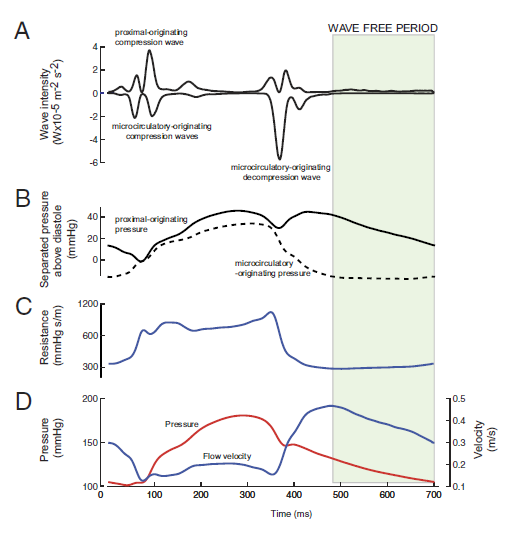 iFR is also based on the concept of Pd/Pa ratio during period of “minimized microvascular resistance”

One major difference is this period of “minimized microvascular resistance” is not induced by artificial hyperemic agent.

Pd/Pa ratio during period of “NATURALLY, minimized microvascular resistance” is the “iFR”.
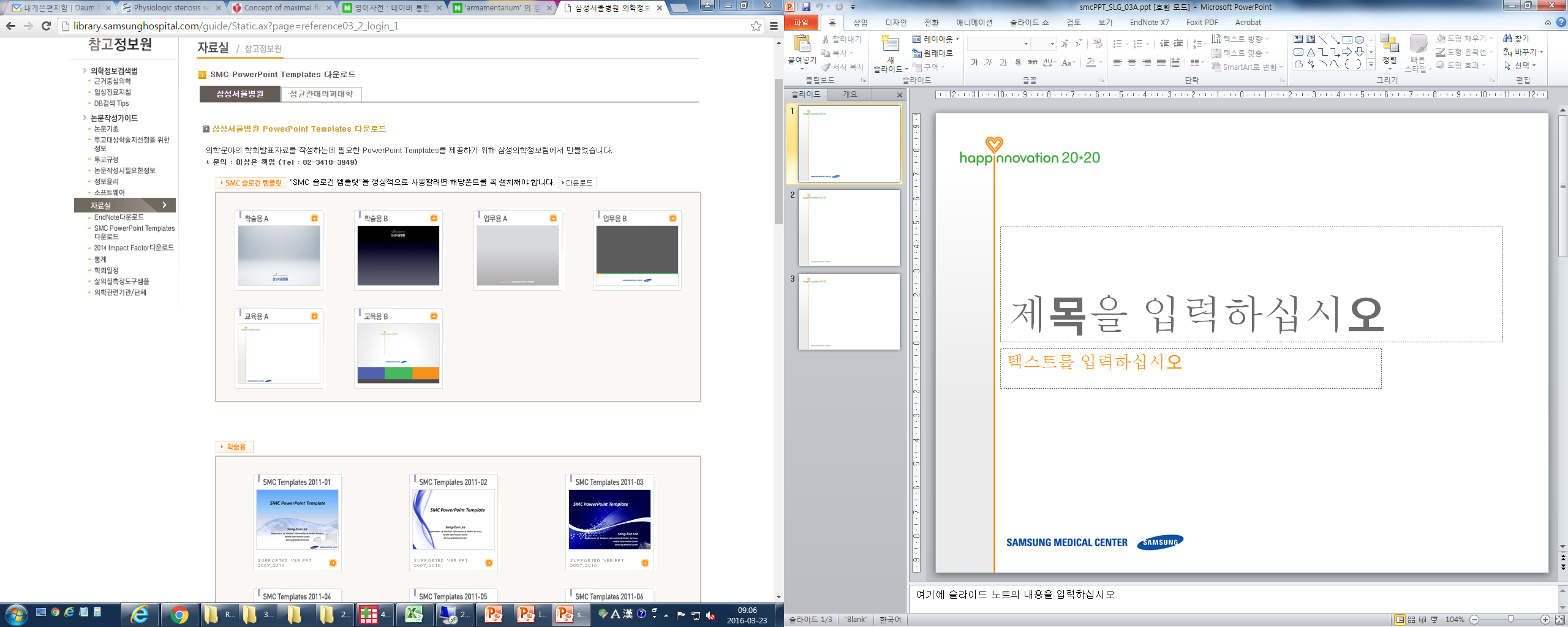 Sen et al. JACC 2012 (ADVISE Study)
[Speaker Notes: Recently introduced instatenous wave free ratio is measured in resting status without hyperemic agents.
Although it is free from hyperemic agent, we should consider that is not free from the concept of maximal perfusion. 

Since Pd/Pa ratio during period of “NATURALLY, minimized microvascular resistance” is the “iFR”, the concept of maximal perfusion is still fundamental base of the iFR.]
Hyperemic Agents
* Not frequently used (severe hypotension / QT prolongation, ventricular tachycardia)
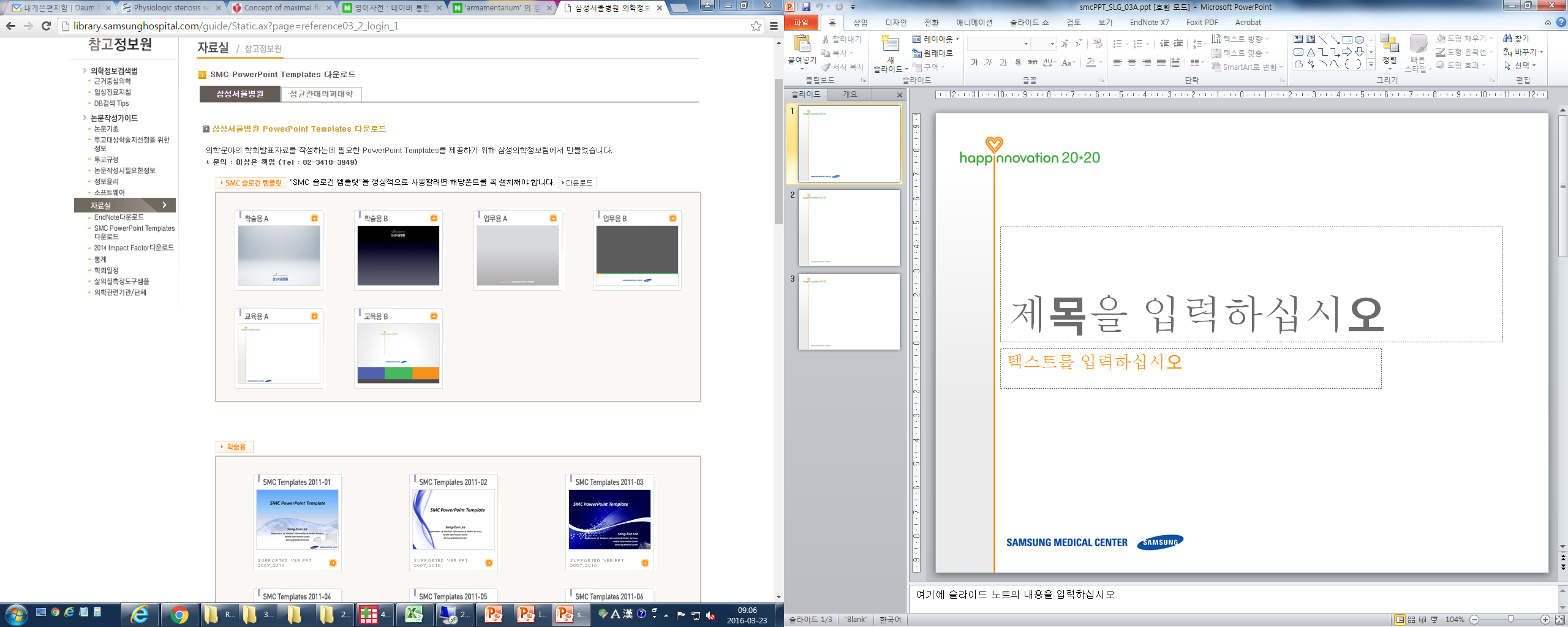 Koo BK, Lee JM, IPOP Textbook of Imaging and Physiology
[Speaker Notes: Although many agents have been used as hyperemic agents, 
The most widely used agents are adenosine, nicorandil, and regadenosone. 

Although papaverine is still used in some nations due to unavailability of adenosine, for example Singapore, it has been known to induce fatal ventricular tachycardia and this agent is not used for coronary hyperemic agent in Korea.]
Adenosine
Current Gold Standard Agents
adenine
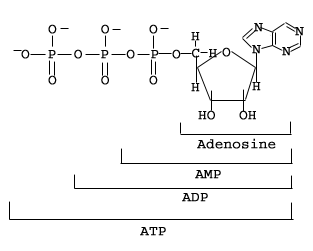 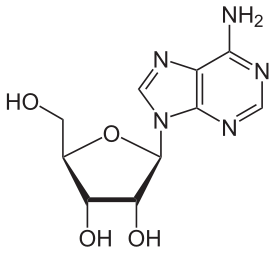 ribose
Uptake by RBC
5’-nucleotide
ATP
ADP
AMP
Adenosine
Inosine
Adenosine
deaminase
(ADA)
Adenosine
kinase
(ADK)
plasma clearance  <30 sec
half-life                   <10 sec
Adenosine receptors
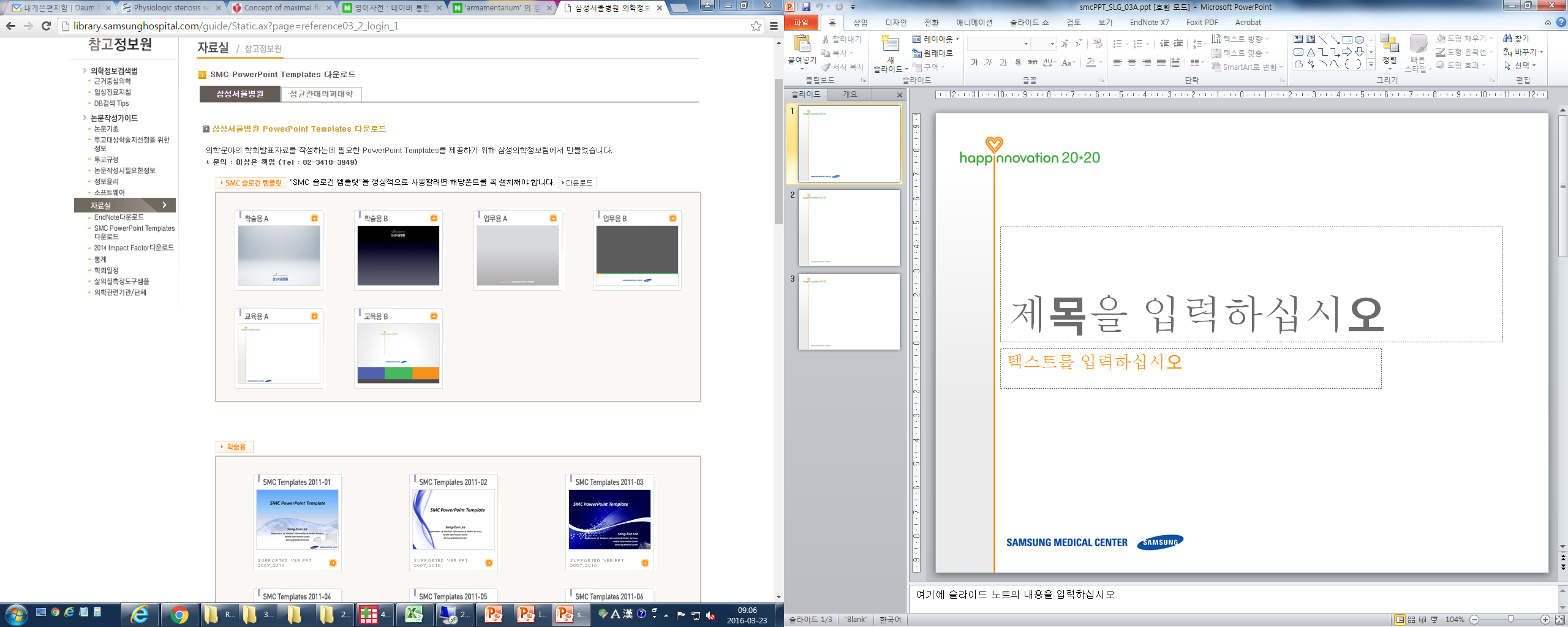 [Speaker Notes: Adenosine is the current gold standard agents and 
It rapidly degrades after administration and has very short half life less than 10 seconds.]
Adenosine Receptors
Adenosine acts on all adenosine receptor subtypes non-selectively.
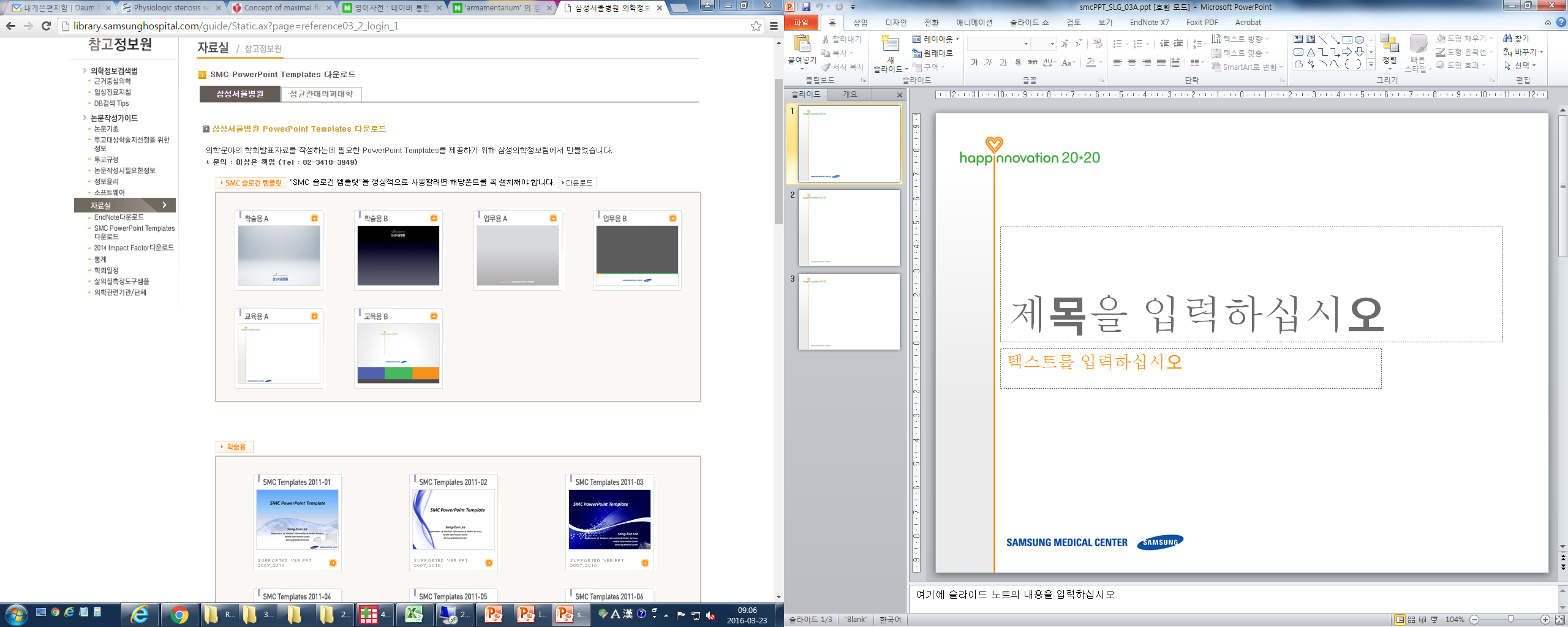 [Speaker Notes: Among the 4 adenosine receptors, hyperemic efficacy is usually mediated via A2A receptor. 
Since adenosine is nonselective agents and acts on all these receptors, side effects mediated via A1 and A2B receptors.]
Variable Hyperemic Response
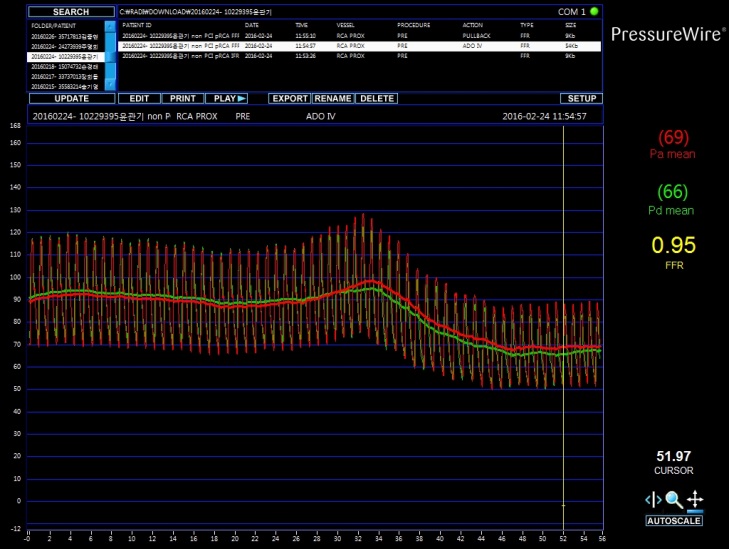 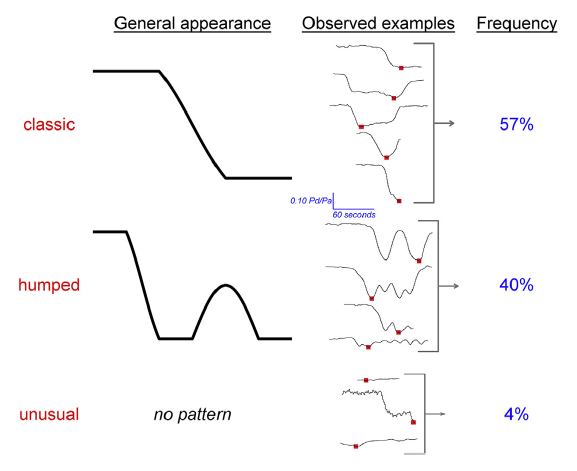 Classic
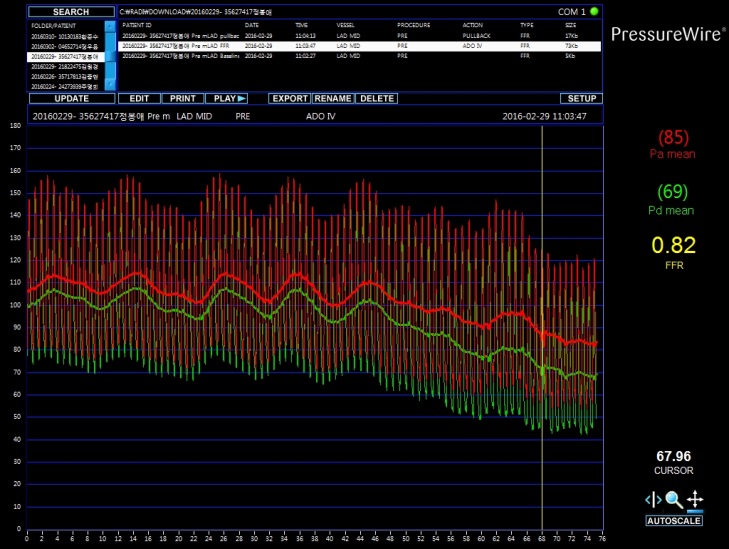 Humped
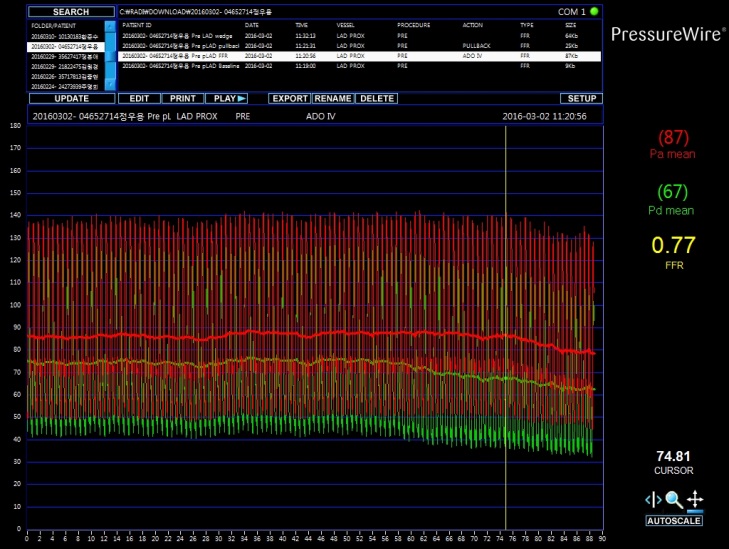 Indeterminate
VERIFY study, Berry et al. JACC 2013
Johnson et al. J Am Coll Cardiol Intv 2015
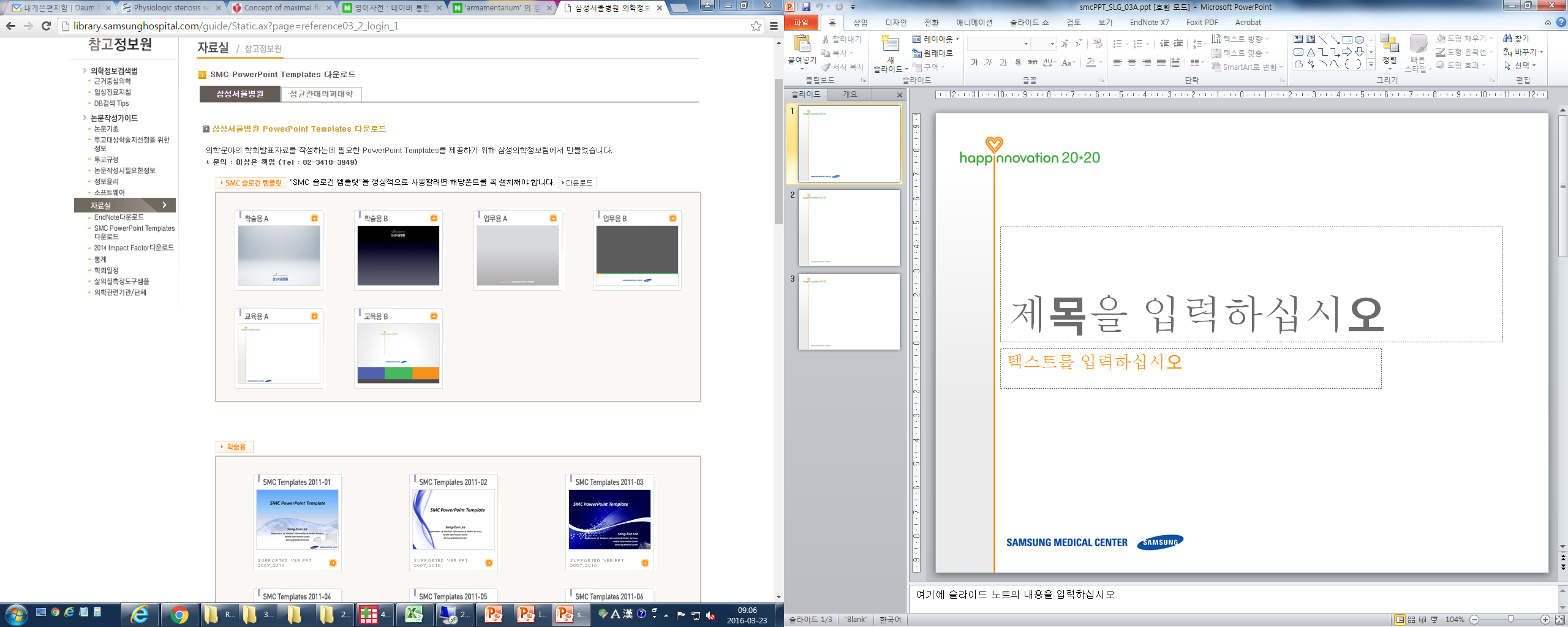 [Speaker Notes: When adenosine is continuously infused, each patient can show variable response like this. 
The first one is typical hyperemic response.
The second one is humped response and Pa and Pd can show up and down response. 
In the limited patient, hyperemic response can be doubtful like this. 

In post-hoc analysis of VERIFY study, the incidences of these 3 patterns were reported like this.]
Repeatability of FFR
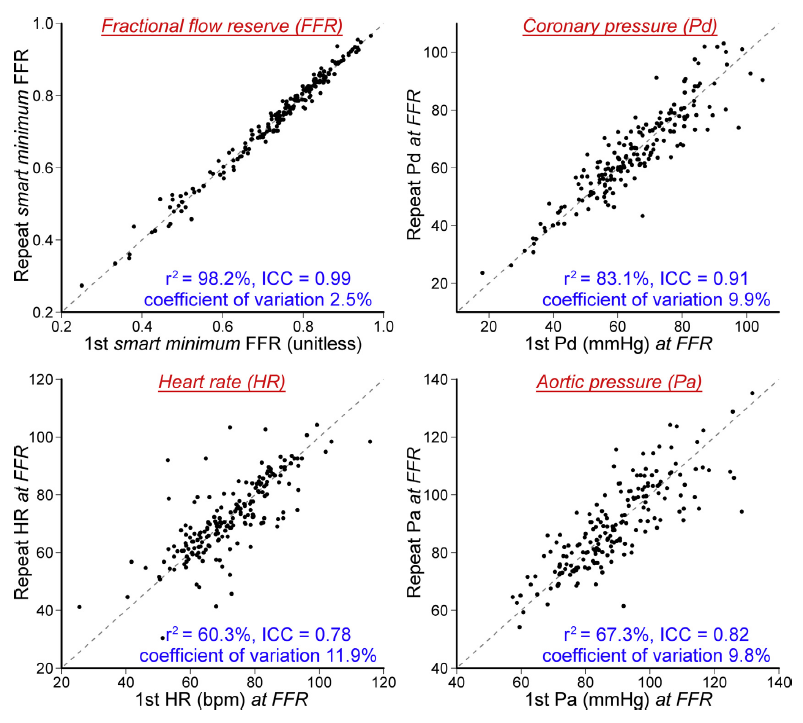 Lowest average of 5 consecutive cardiac cycle showed the highest repeatability, regardless of pattern of hyperemia
VERIFY study, Berry et al. JACC 2013
Johnson et al. J Am Coll Cardiol Intv 2015
* FFR was calculated with Lowest average during 5 consecutive cardiac cycle
[Speaker Notes: Although hyperemic response can be varied in each individuals, 
The lowest average of 5 consecutive values showed the highest repeatability, regardless of pattern of hyperemic response.]
Time to Minimum FFR value (Highest Repeatability)
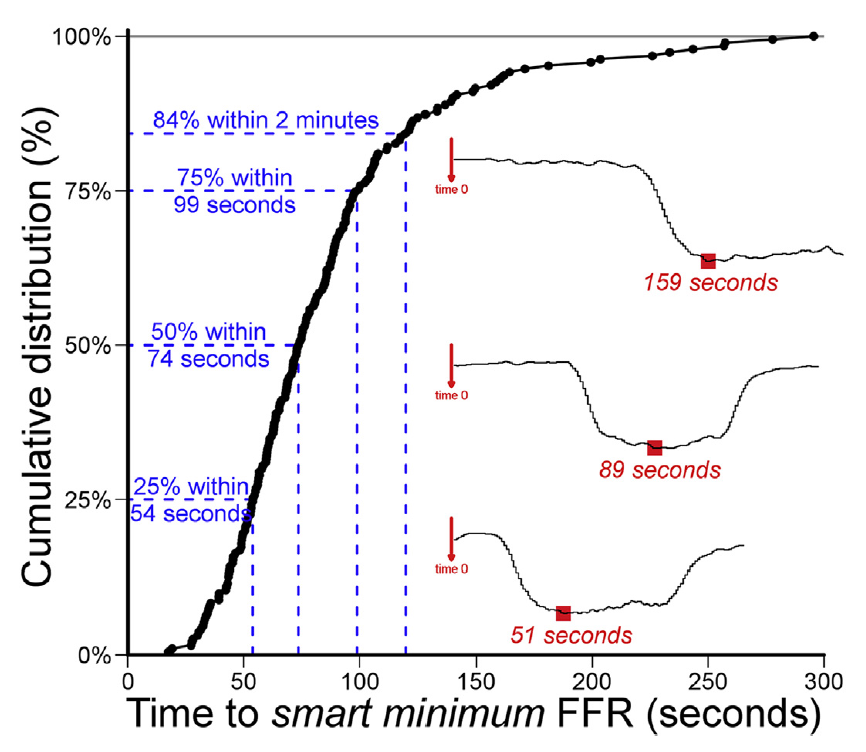 VERIFY study, Berry et al. JACC 2013
Johnson et al. J Am Coll Cardiol Intv 2015
* FFR was calculated with Lowest average during 5 consecutive cardiac cycle
[Speaker Notes: The same study by Nils johnson presented, over 80% of patients achieved the lowest value of FFR within 2 minutes.]
Continuous Infusion of Adenosine
Advantage
  Gold standard: largest evidences 
  Long maintenance of hyperemic plateau: pull-back, IMR

Disadvantage
  Side effects of adenosine: AV block, chest pain, etc.
  Inconvenience of continuous infusion.
  Relatively high-cost (not in Korea)
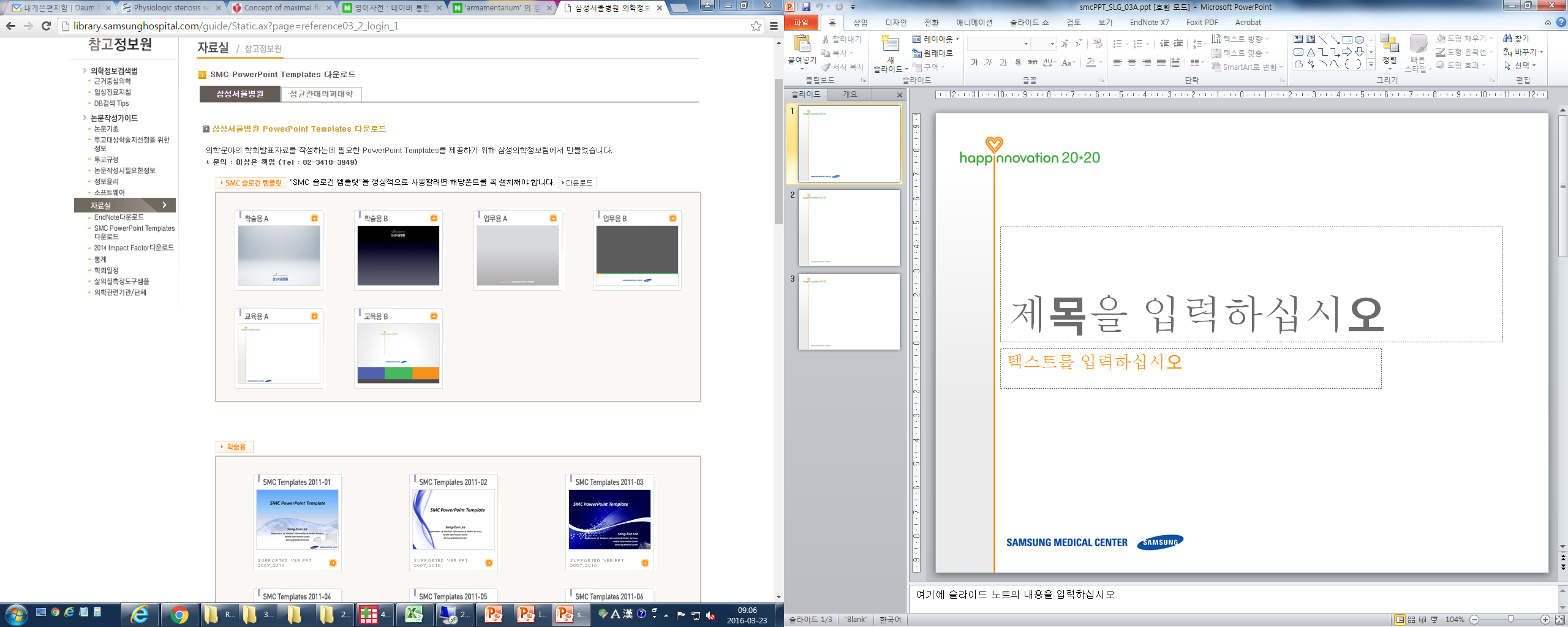 [Speaker Notes: Currently, the continous infusion of adenosine is considered as gold standard method of hyperemia induction. 
As the hyperemia is maintained during the infusion, this method provides sufficient time to CFR and IMR measurement and pressure pullback tracing. 

However, side effect of adenosine infusion, especially nonspecific chest discomport of patient is disturbing problem.]
Intracoronary Adenosine
Continuous infusion of adenosine 140ug/kg/min is the current gold standard.

Intracoronary Bolus administration was evaluated in several studies
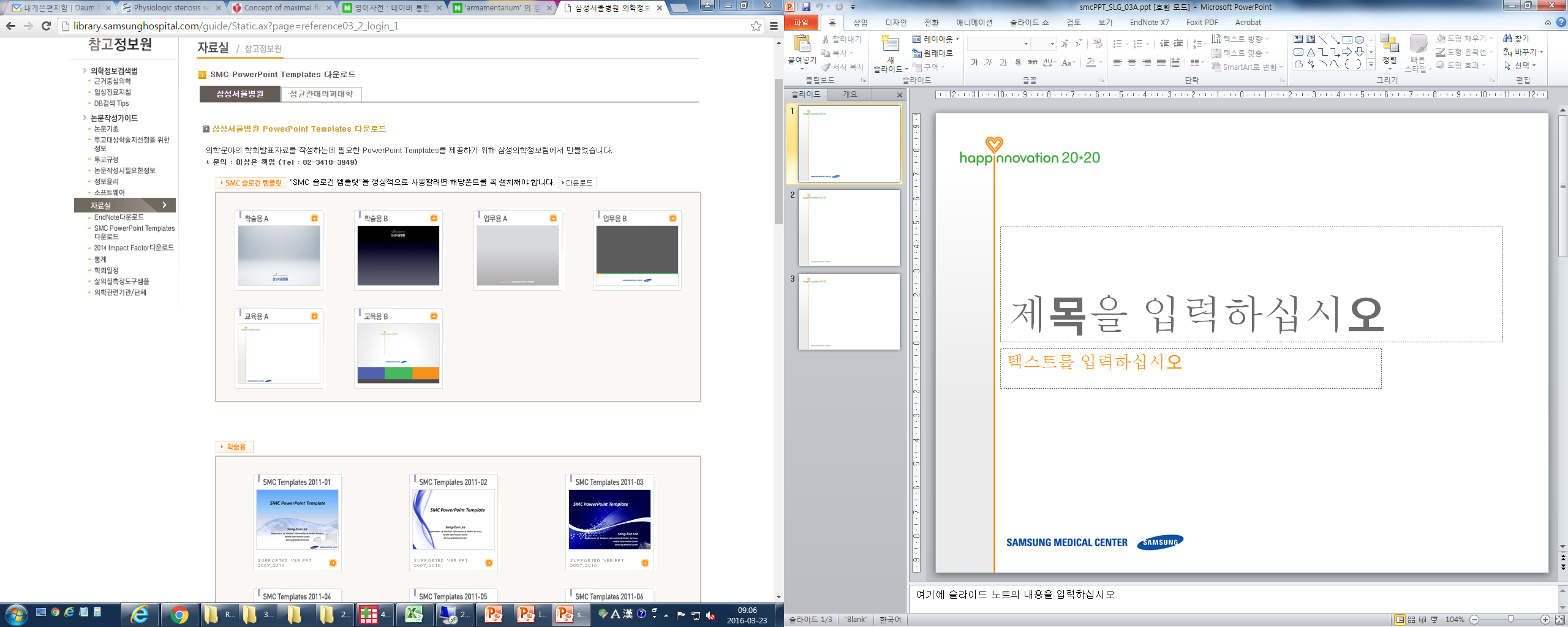 Lee JM, Hwang D, BK Koo, Review of Physiologic assessment of Coronary Artery Disease 2016
[Speaker Notes: Intracoronary adenosine bolus also have been used as substitute of IV infusion method. 
This table summarizes the previous evidences which explored the hyperemic efficacy of IC adneosine.]
Intracoronary Adenosine
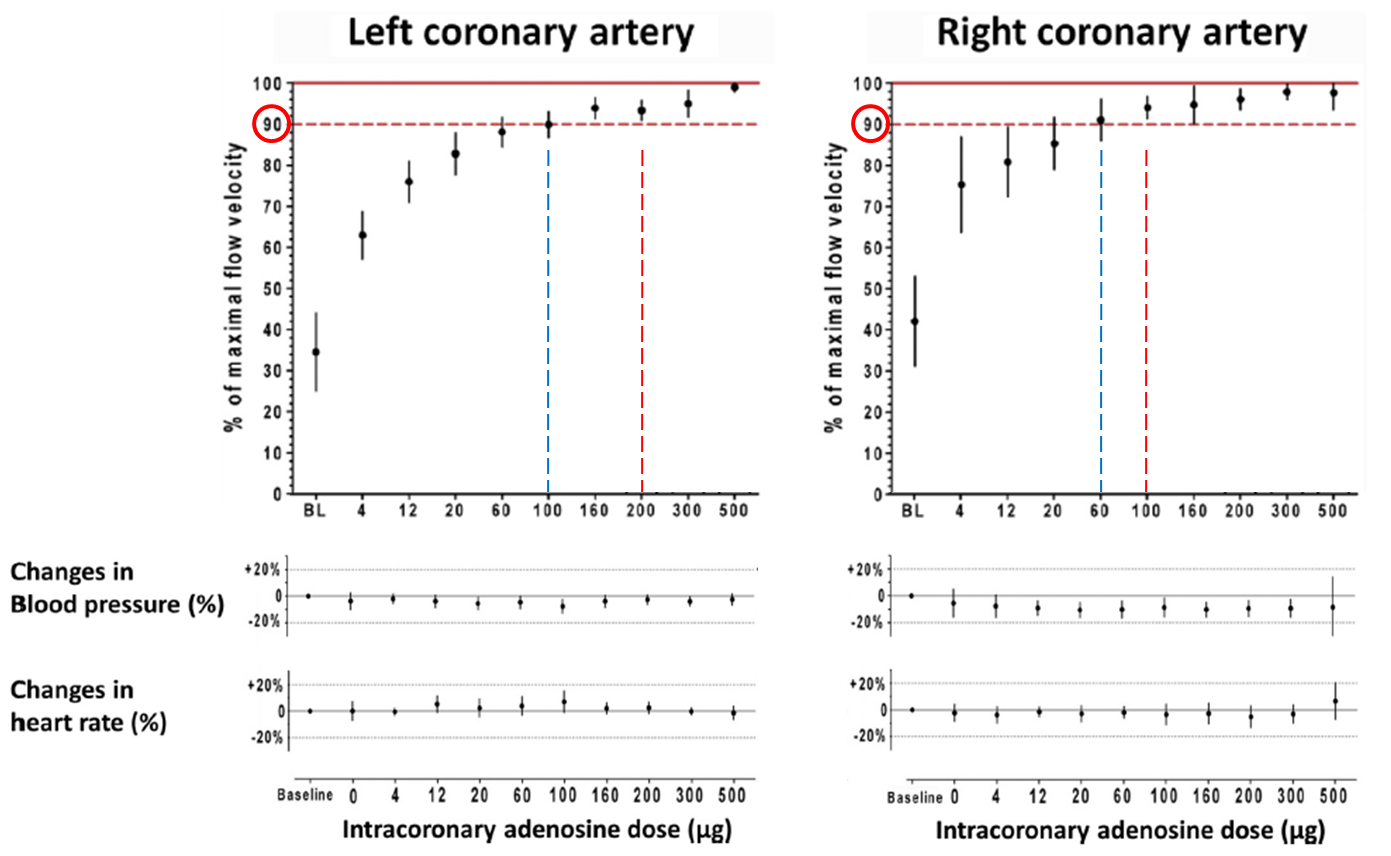 IC bolus of adenosine : 100ug for RCA, 200ug for LCA
Plateau duration : about 12 seconds for 100ug, 21 seconds for 200ug
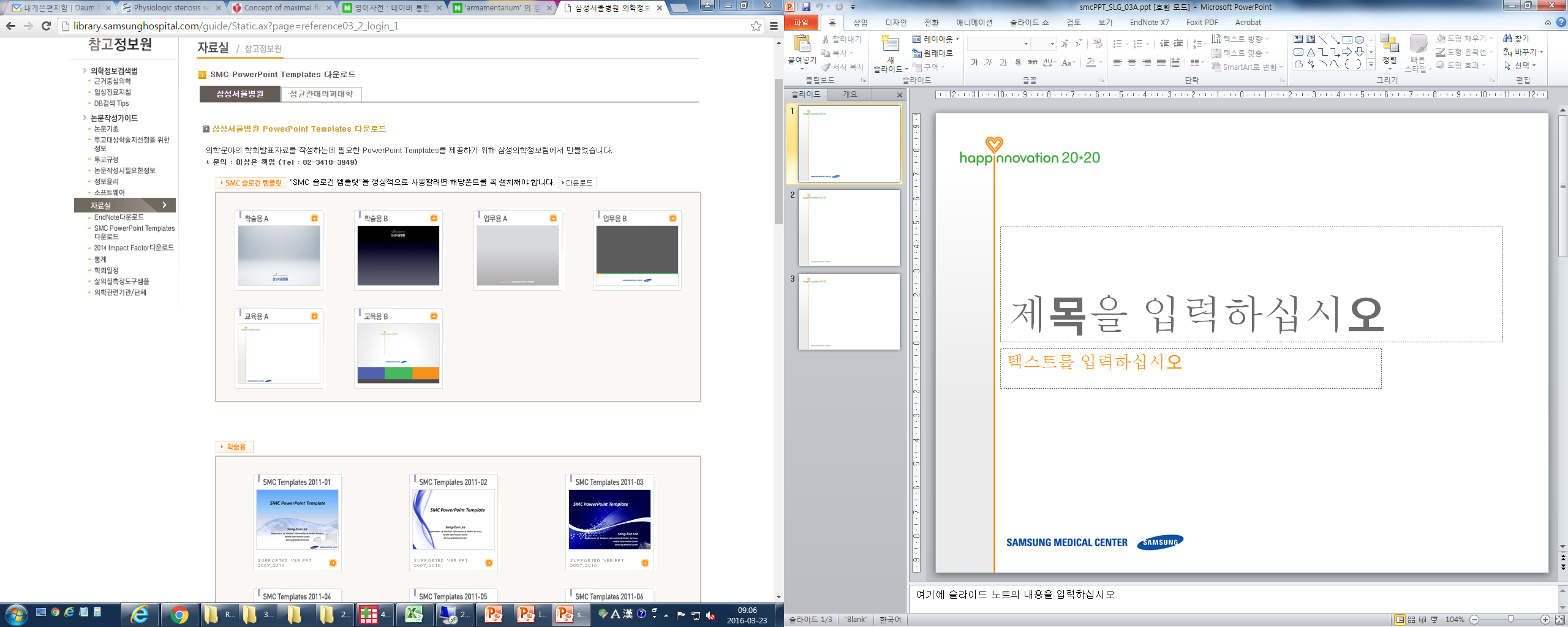 Adjedi J et al. J Am Coll Cardiol Intv 2015
[Speaker Notes: In this study from De Bruyne group nicely demonstrated IC bolus dose of adenosine using Doppler wire measured hyperemic coronary flow velocity. 

For the RCA, 100ug showed maximal hyperemic coronary flow velocity and increasing dose above 100ug has no additional effect. 
For the LCA, increasing IC dose above 200ug did not showed additional increase of hyperemic coronary flow velocity 
The plateau time was about 10-20 seconds.]
IC Adenosine vs. IV Adenosine
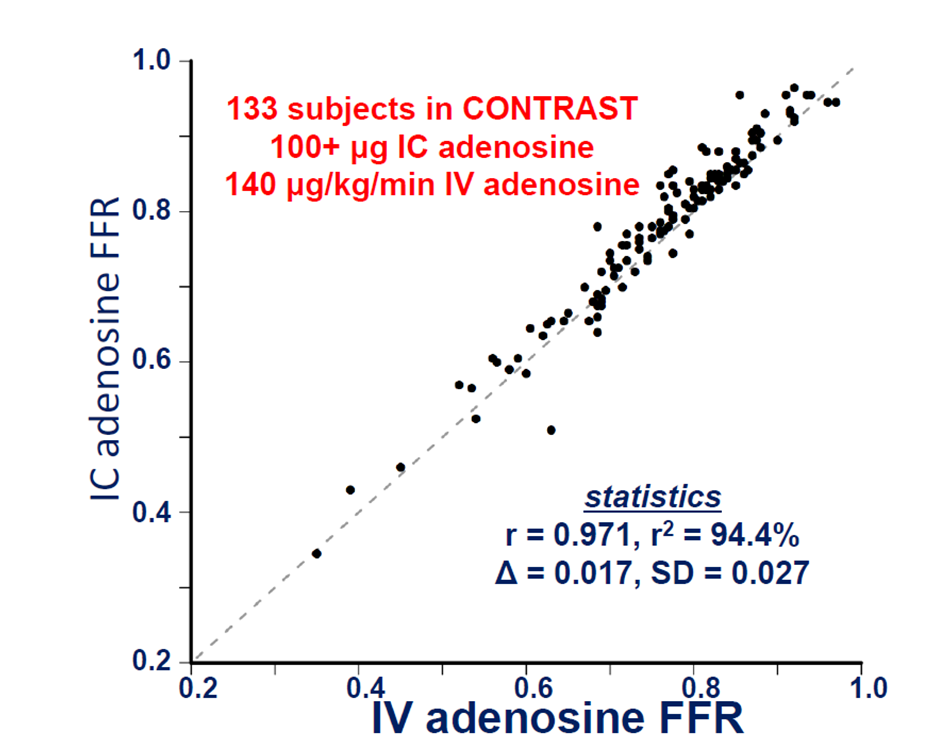 Contrast Study Johnson et al. JACC INT 2015
Slide from Stanford Coronary Physiology Conference 2016
[Speaker Notes: In the contrast study, which serially measured FFR using various method of adminisration,
100ug bolus of IC adenosin showed excellent agreement with IV adenosine.]
Intracoronary Adenosine
Advantage
  Faster onset of hyperemia than IV adenosine (6-8 sec)
  Feasible and Convenient administration 
  Inexpensive

Disadvantage
  Short plateau time (10-20 sec)
  Similar side effects with IV adenosine 
  Difficult to use for evaluating ostial disease
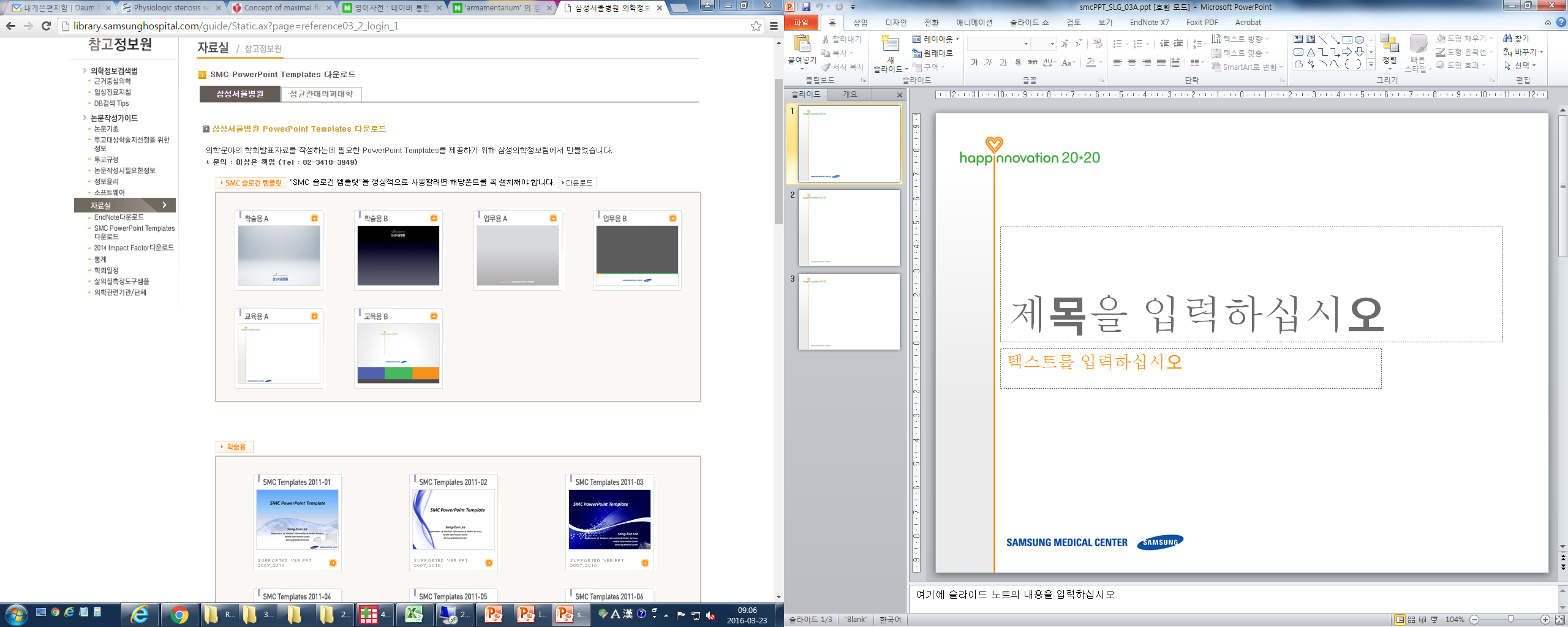 [Speaker Notes: The advantage of IC adenosine would be
Faster onset, convenience administration, and reduced cost.

Conversely, the disadvantage of IC adenosine would be 
Short plateau time, similar side effects profile with IV adenosine, and limited application for ostial disease.]
Nicorandil (Sigmart®)
Dual Mechanism of Action as Hyperemic Agents
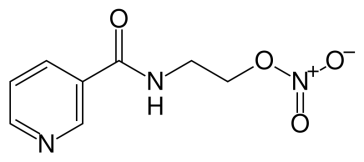 Nicotinic ester
ATP-sensitive K+ channel activator
Dilatation of coronary resistant arterioles
Nitrate-like action
 Dilatation of epicardial coronary artery
Microvascular bed
Epicardial artery
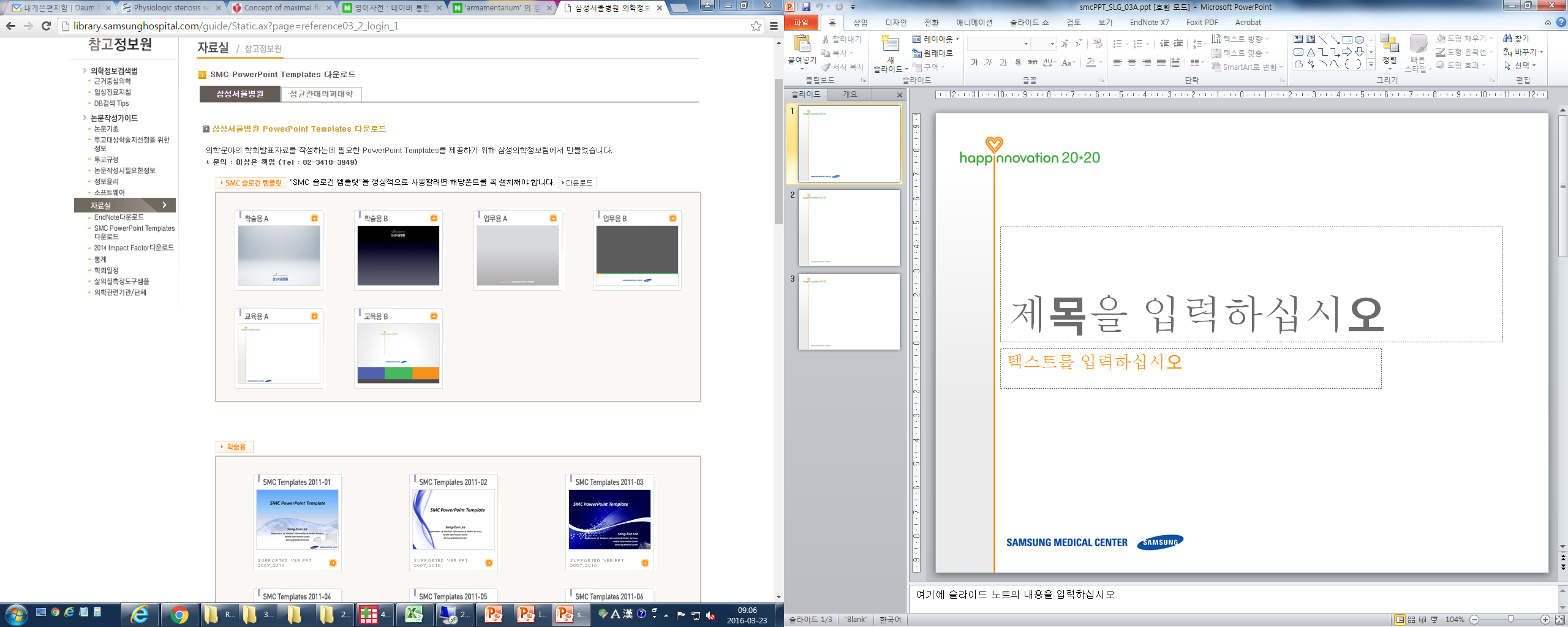 [Speaker Notes: Let’s move on to more convenient method, Nicorandil. 
Nicorandil has fundamentally different action mechanism with adenosine and
It has dual-mechanism of action for both epicardial and microvascualr beds. 

For the epicardial vessel, it has nitrate like dilating efficacy and for the microvascular beds, 
It induced hyperemia with potassium channel opening.]
Nicorandil (Sigmart®)
Intracoronary Bolus 2mg was evaluated in several studies
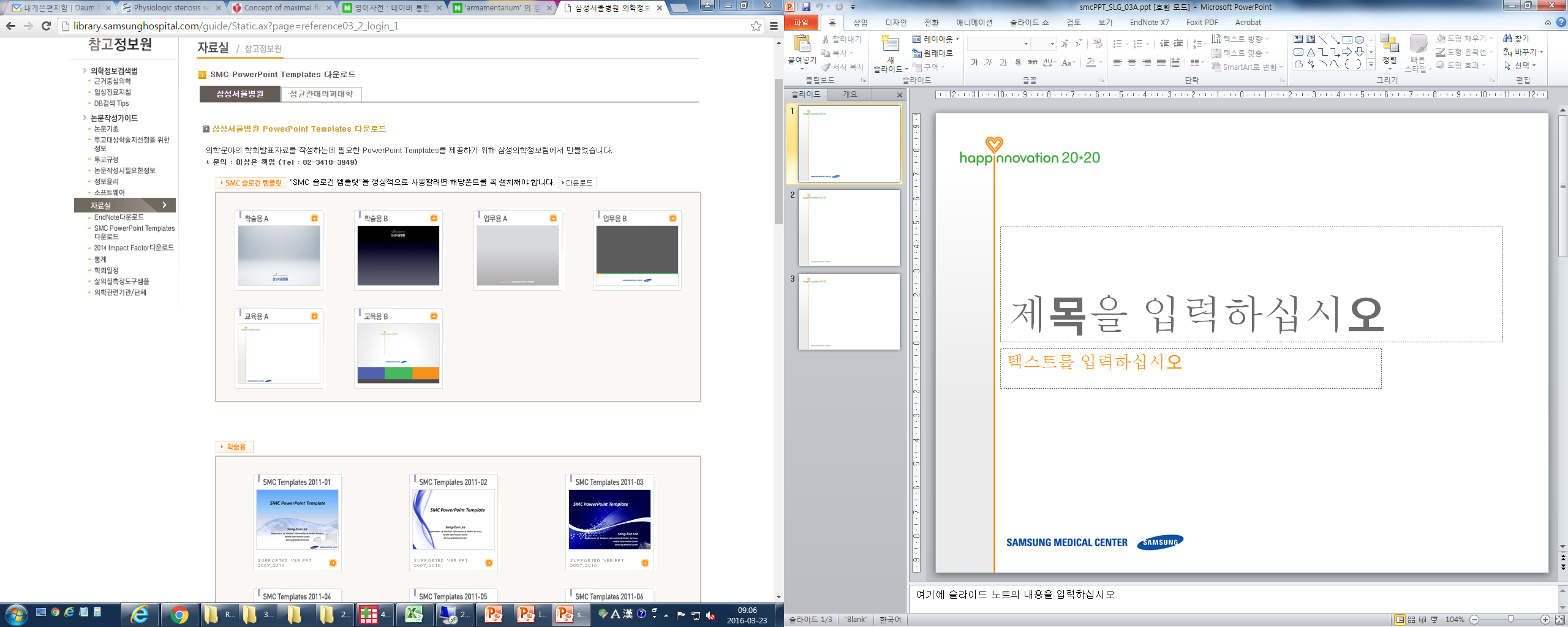 Lee JM, Hwang D, Koo BK, Review of Physiologic assessment of Coronary Artery Disease 2016
[Speaker Notes: The recommended dose of nicorandil is intracoronary bolus 2mg.
This table summarizes previous evidence fore nicorandil.
This study was pooled analysis of all the previous reports from Korea and Japan with largest sample size]
Nicorandil (Sigmart®)
210 Patients with Paired FFR measurement using 
IV adenosine and IC nicorandil
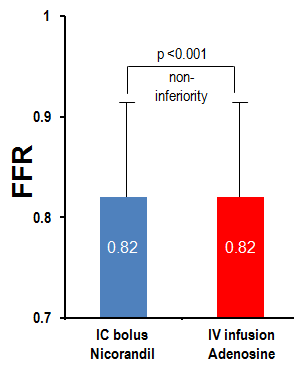 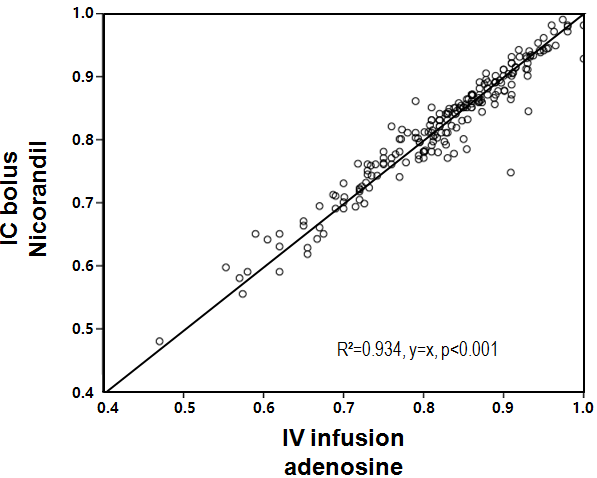 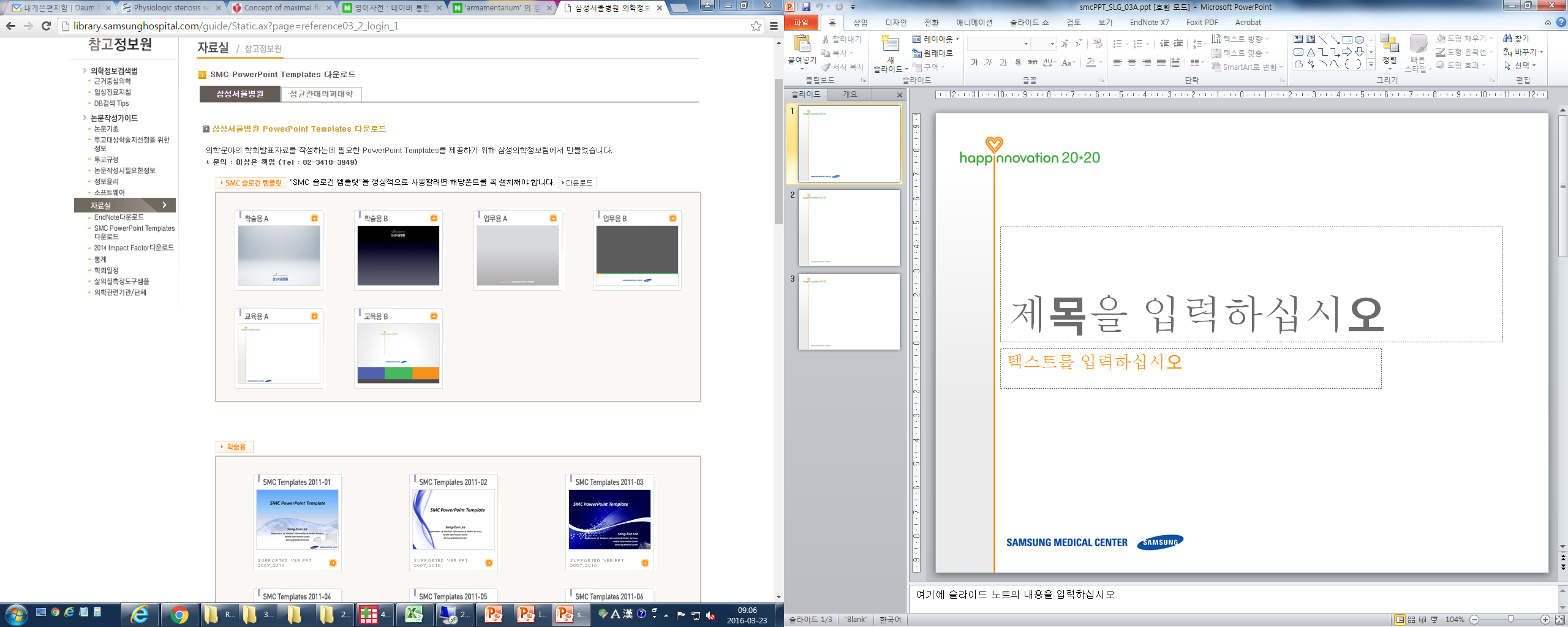 Jang HJ, Koo BK et al. EHJ 2013
[Speaker Notes: In this representative study by my mentor, nicorandil FFR showed excelent agreement and correlation with IV adenosine from 210 patients]
Nicorandil (Sigmart®)
- Patient-level Pooled Analysis -
429 Patients (480 Lesions) with Paired FFR measurement using 
IV adenosine/ATP and IC nicorandil (6 Centers from Korea and Japan)
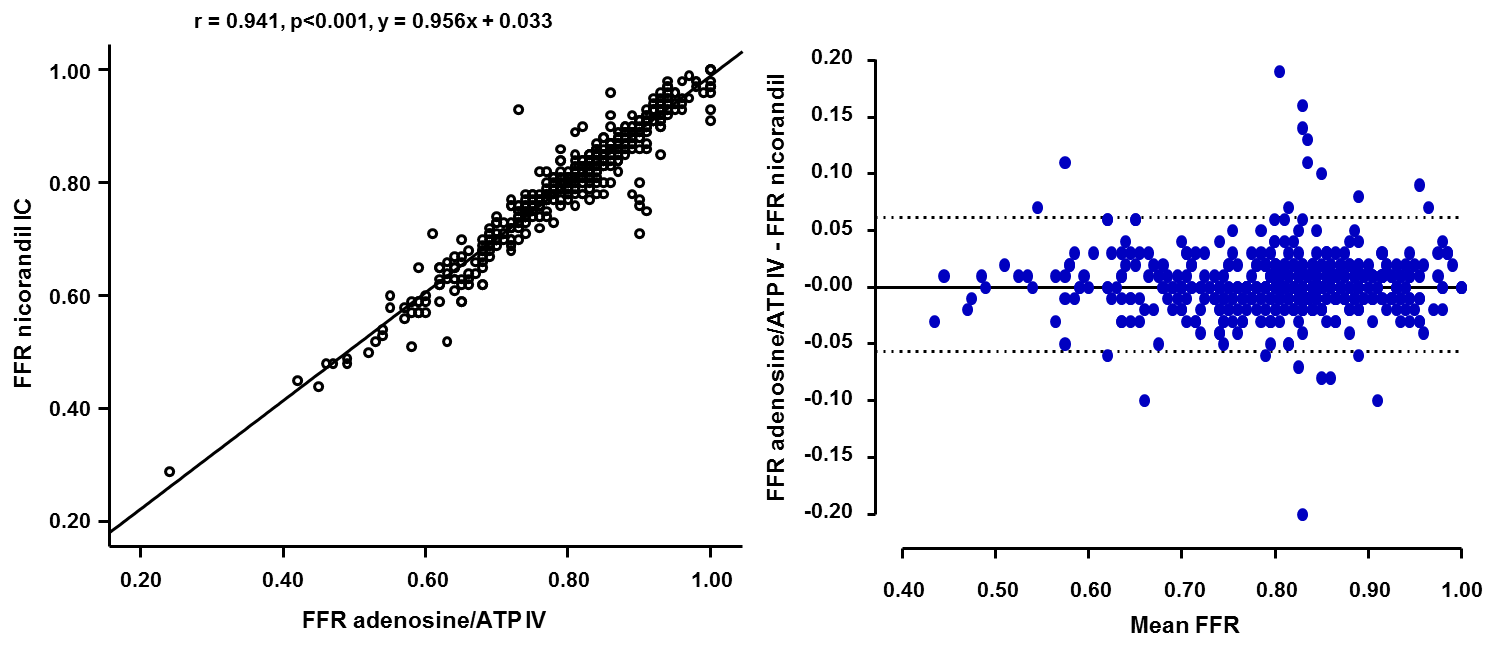 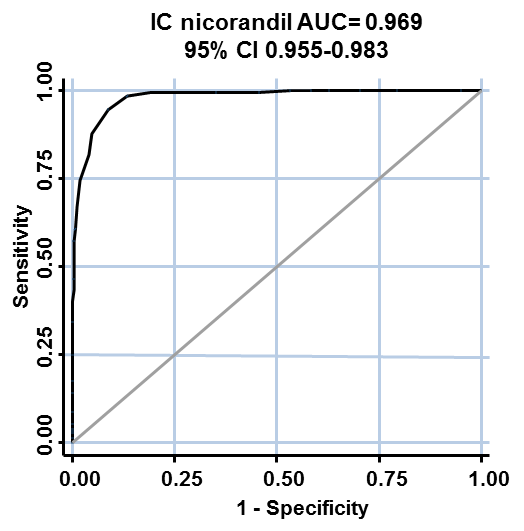 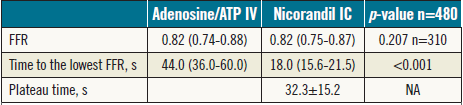 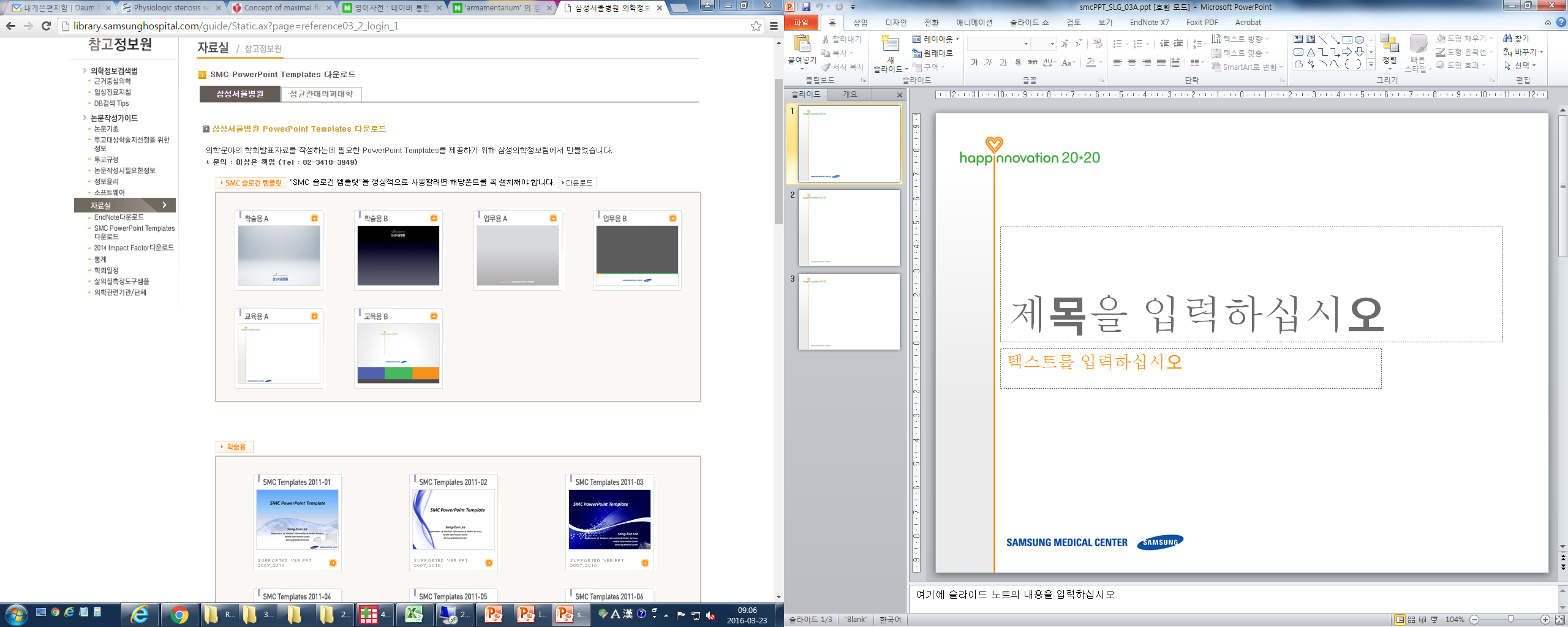 Lee JM, Koo BK et al. Eurointervention 2016
[Speaker Notes: In this study by our group, we pooled  different studies with paired FFR measurement using IC nicorandil and IV adenosine. 
The agreement and correlation between nicorandil FFR and IV adenosine was also excellent. 

In affition, IC nicorandil showed faster onset of hyperemia and over 30 seconds of plateau time, which is longer than IC adneosine.]
Nicorandil (Sigmart®)
- Protective Effect for Microvascular Function -
Outcome study
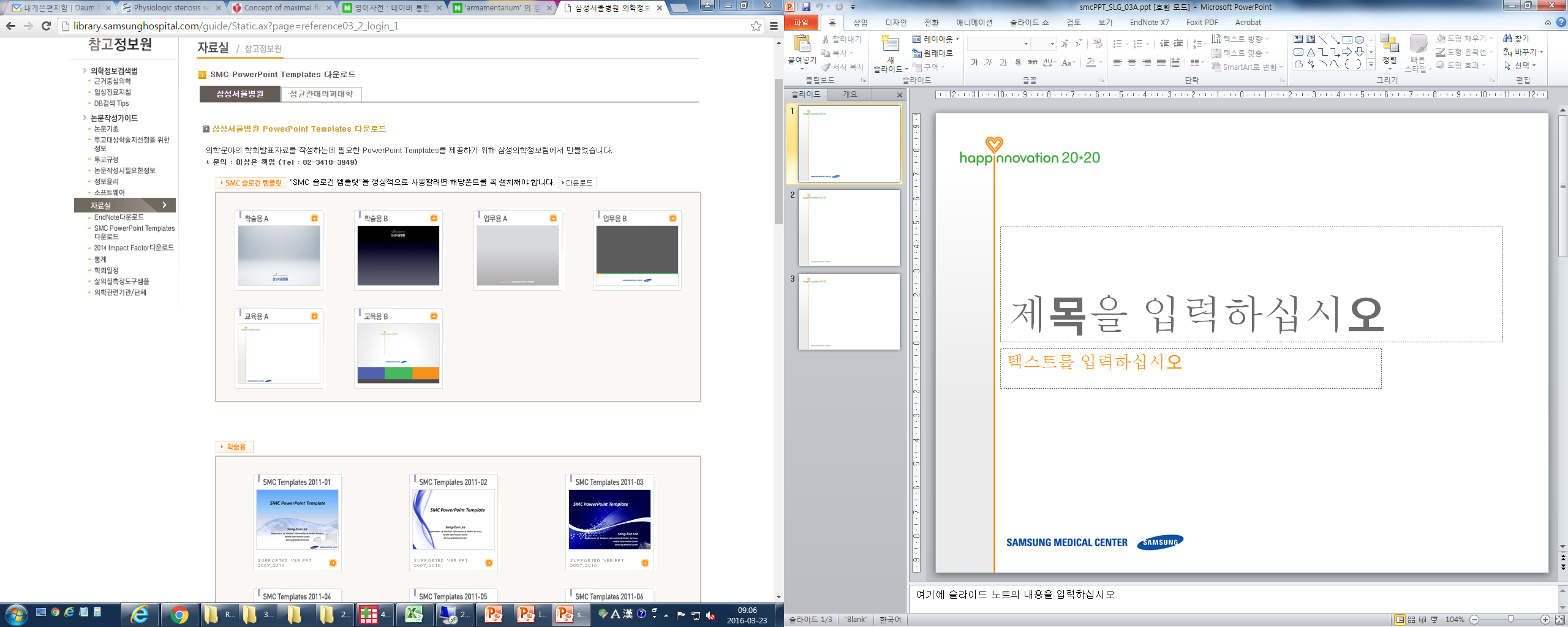 [Speaker Notes: Nicorandil also has protective effect for preventing microvascualr damage in ACS as well as SIHD.]
Nicorandil (Sigmart®)
- Protective Effect for Microvascular Function -
Randomized controlled trial : Nicorandil (n=30) vs. Nitroglycerine (n=30) in STEMI
P=0.035
Nicorandil 2mg Intracoronary bolus
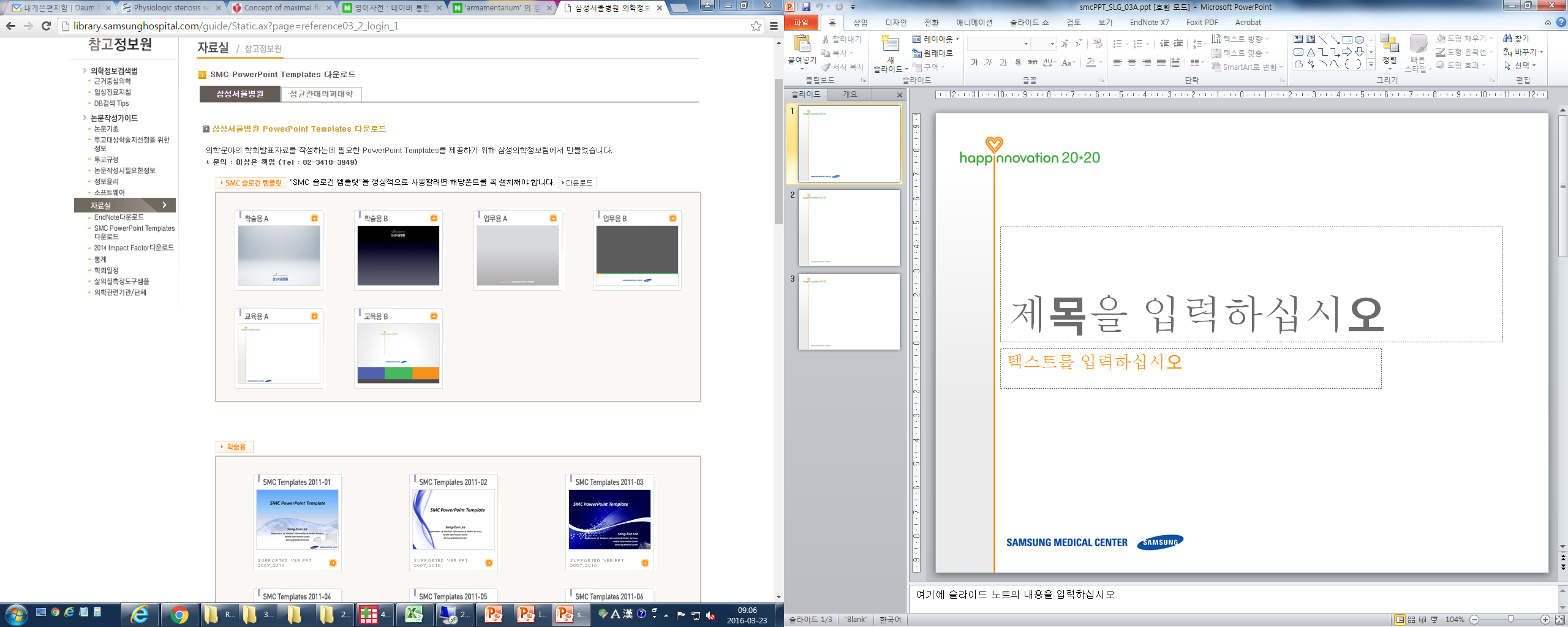 Ito et al. Cardiovasc Drugs Ther 2013
[Speaker Notes: In this study, the investigators randomly allocated STEMI patients into nitroglycerine or nicorandil administration in culprit vessel
The IC nicorandil group showed significantly decreased IMR value after nicorandil bolus than nitroglycerine]
Nicorandil (Sigmart®)
- Protective Effect for Microvascular Function -
Randomized controlled trial : Nicornadil (n=33) vs. Control (n=29) in SA Elective PCI
P<0.05
IMR, U
Nicorandil 2mg Intracoronary bolus
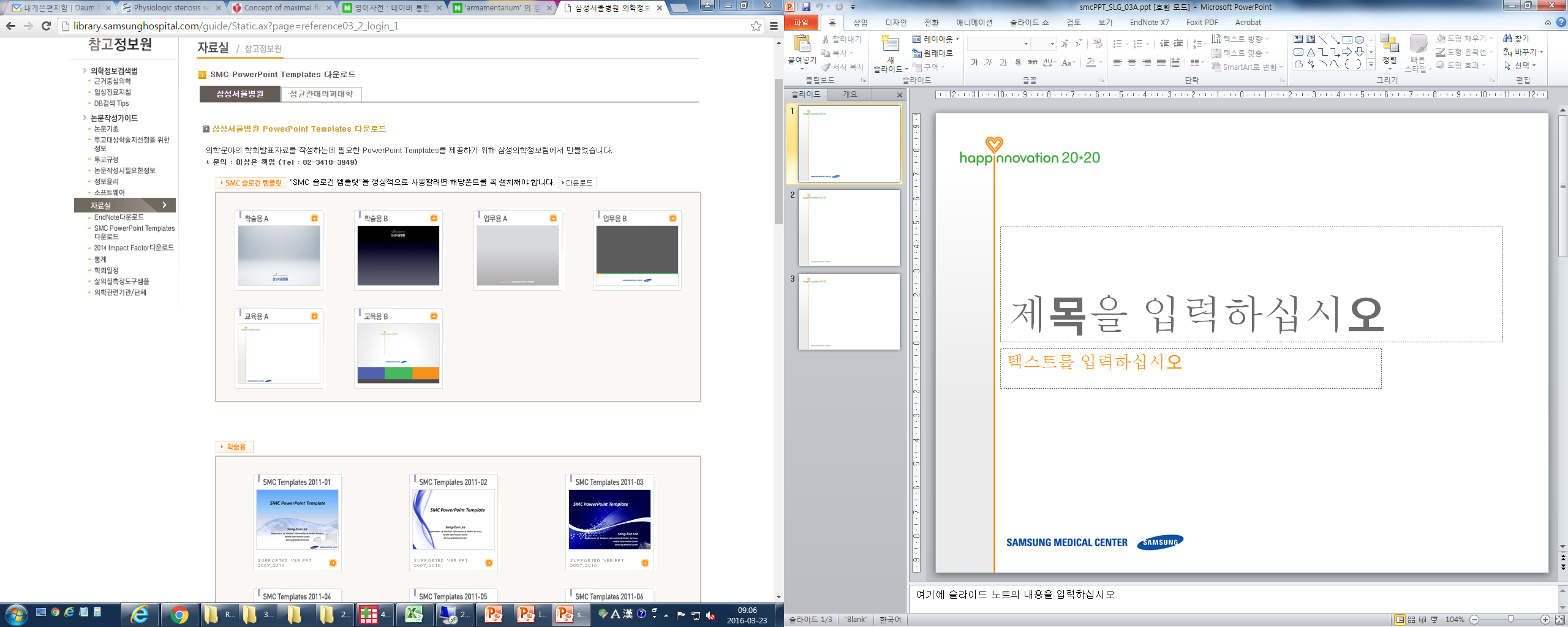 Hirohata et al. EuroIntervention 2014
[Speaker Notes: Nicornail also has preventive effect to protect periprocedural microvascualr damage in elective PCI. 
In this study, IC nicorandil administration before and after PCI showed significantly decreased IMR value than control]
Nicorandil (Sigmart®)
Advantage
  Feasible and Convenient administration : IC 2mg bolus
  Faster induction of hyperemia
  No chest discomfort, AV block, bronchospasm, hypotension
  Protective effects for microvascular function (STEMI, SA)

Disadvantage
  Relatively short maintenance of hyperemic plateau (32 sec)
  Difficult to use for evaluating ostial disease
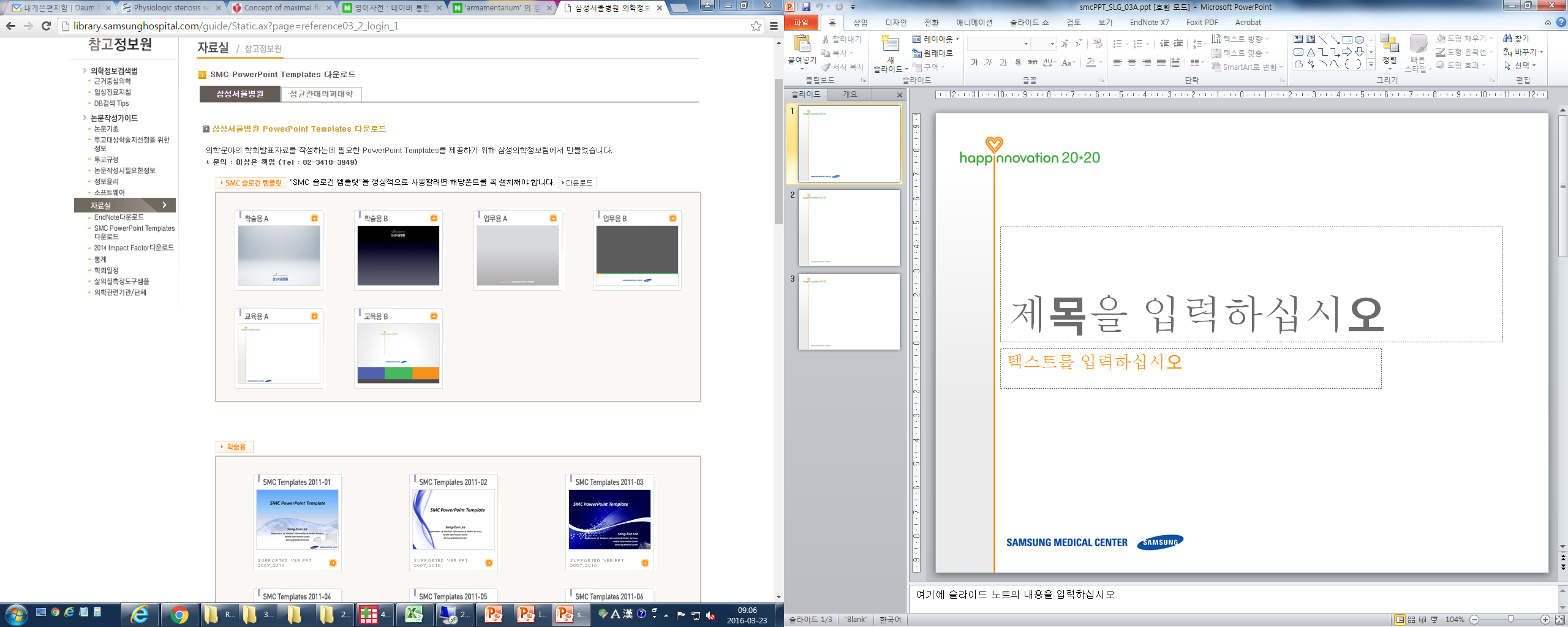 [Speaker Notes: In summary, Nicorandil has many advantages including
Convenient administration, faster onet, no side effect of adenosine, and protective effect for microvascular function 

Although nicornadil has longer plateau time than IC adenosine, the relatively shorter plateau time than IV adenosine is limitation.]
Regadenoson
- Selective A2A receptor agonist -
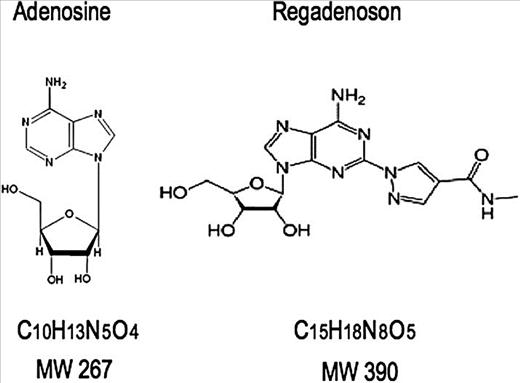 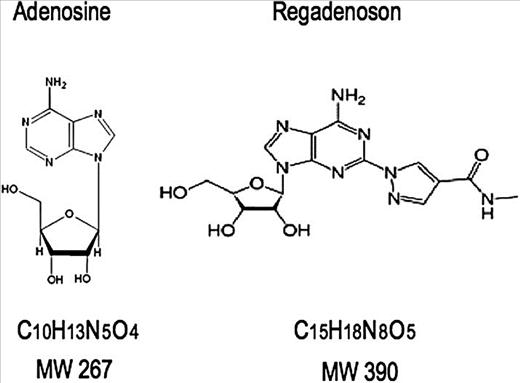 Precursor of adenosine
IV 400ug bolus
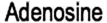 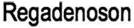 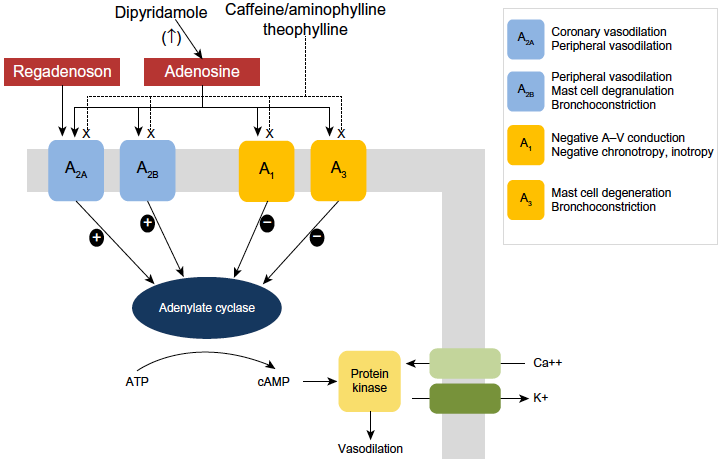 half-life                   5.2 min
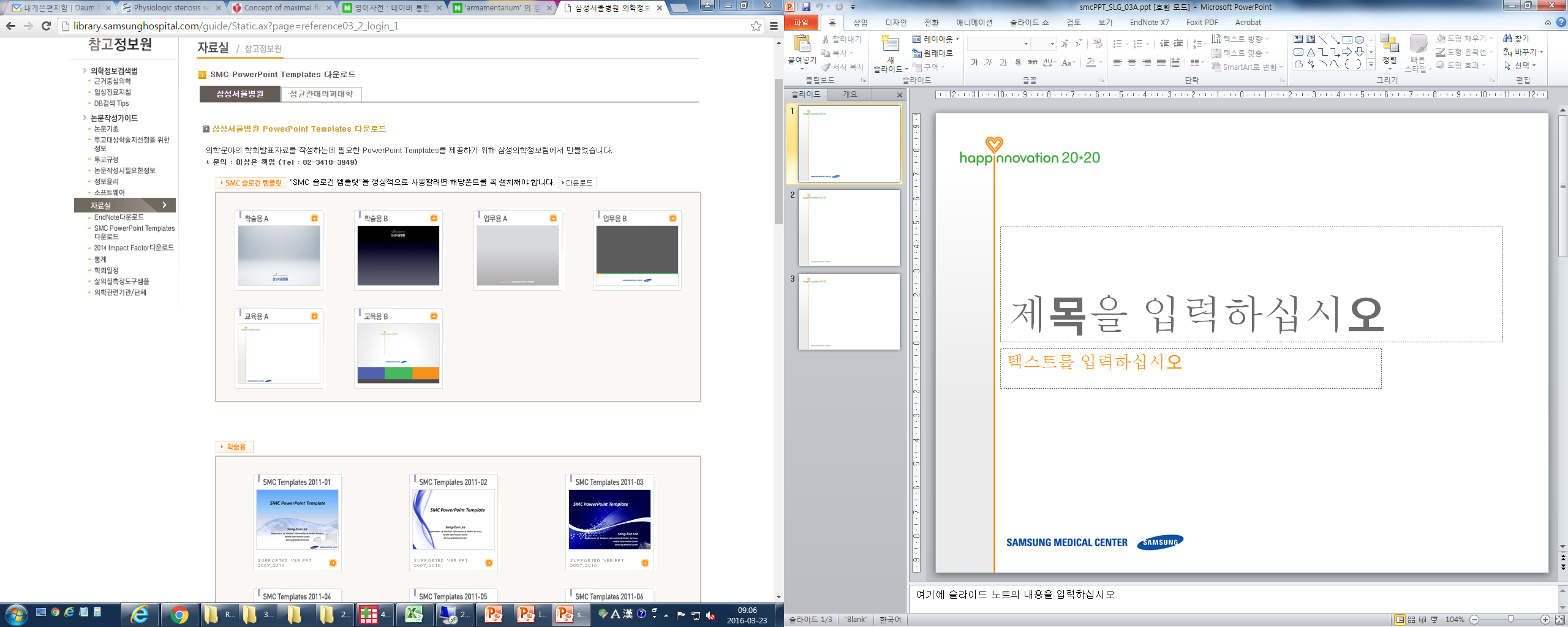 Palani G, et al. Cardiol Rev 2013;21:42-8.
[Speaker Notes: Let’s move on the newer agent, Regadenosone

Regadenosone is precursor of adenosine and selctively act in A2A receptor, the main receptor for hyperemia induction.
In contrary to adenosine, it has longer half life about 5minutes.
It can be administered with IV slow bolus 400ug.]
Regadenoson
25 Patients with Paired FFR measurement using 
IV adenosine and IV regadenosone (400ug bolus)
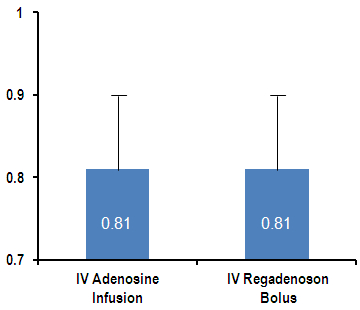 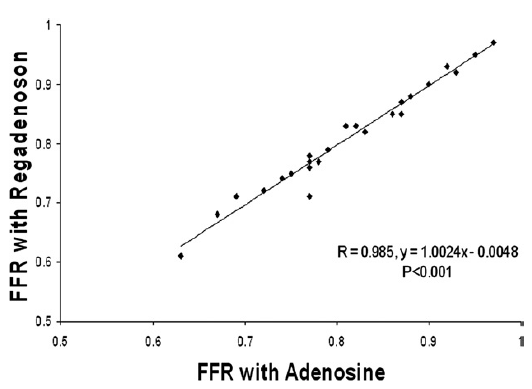 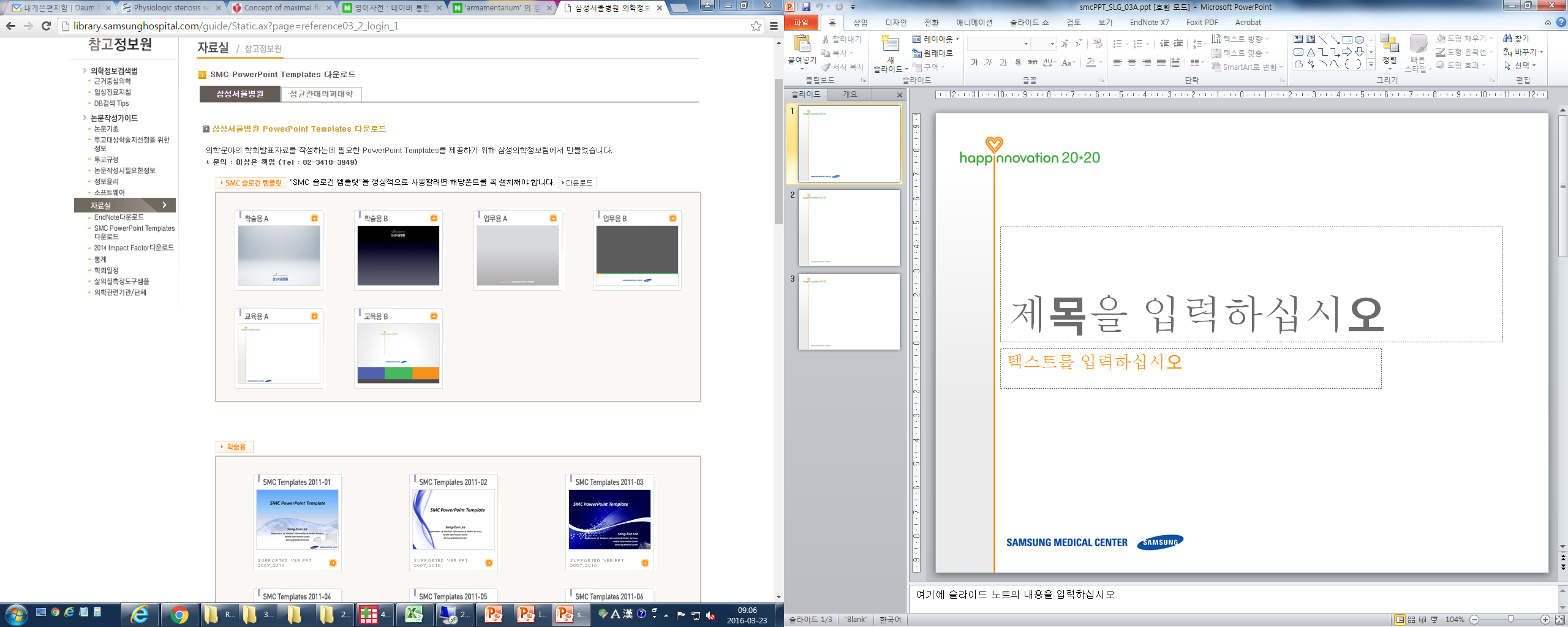 Nair PK, et al. JACC Cardiovasc Interv 2011
[Speaker Notes: In this small study, Regadenoson FFR showed excellent agreement and correlation with IV adenosine FFR.]
Regadenoson
100 Patients with Paired FFR measurement using 
IV adenosine and IV regadenosone (400ug bolus)
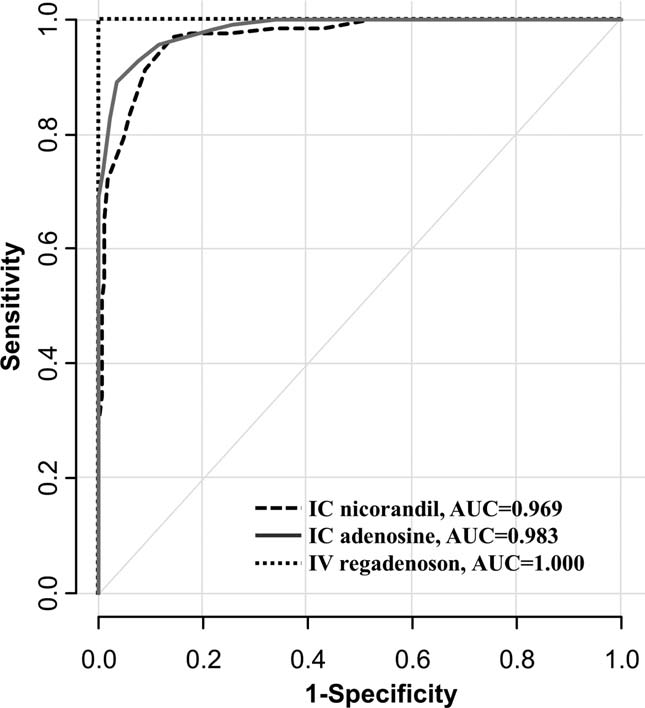 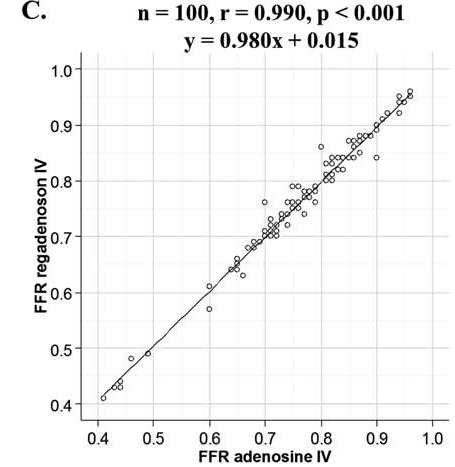 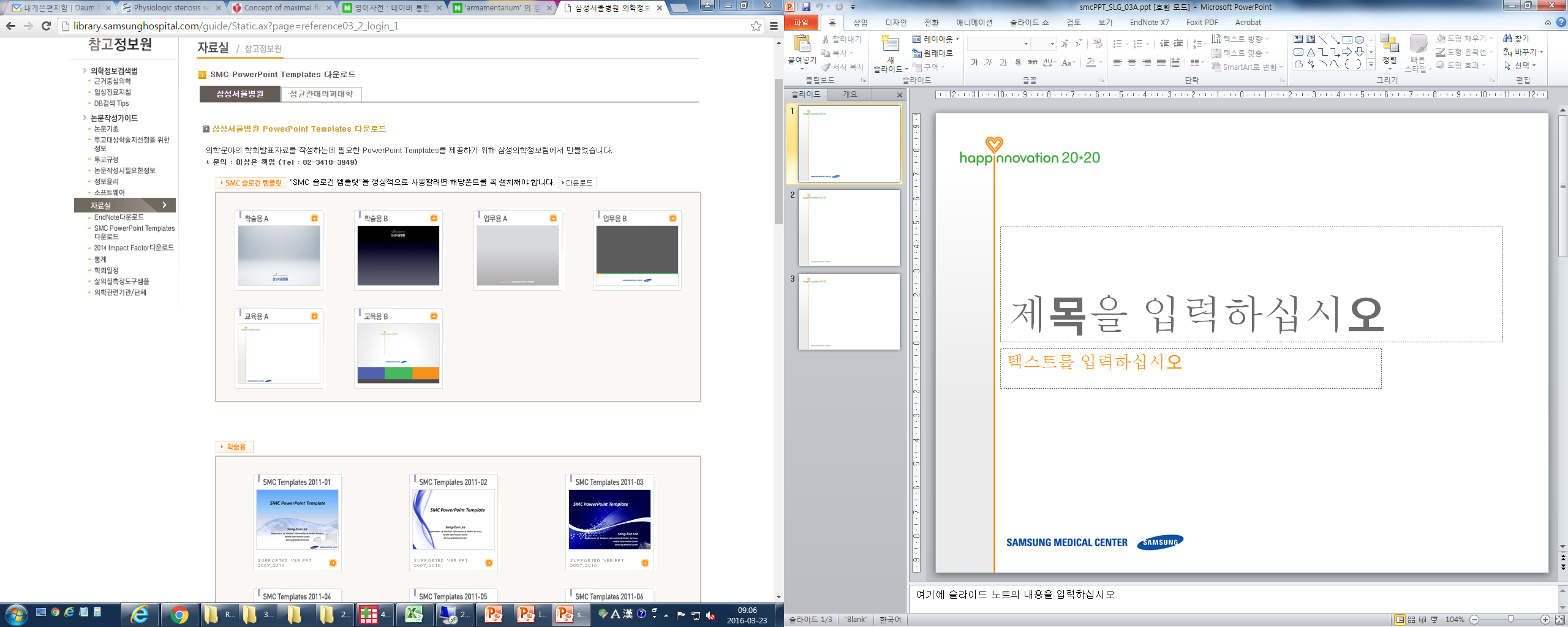 Lim WH, Koo BK et al. CCI 2014
[Speaker Notes: Another pooled analysis by Dr. Koo also showed excellent agreement and correlation with IV adenosine FFR.]
Regadenoson
Advantage
  Feasible and Convenient administration : IV (slow) bolus 400ug
  Faster induction of hyperemia
  Sufficient maintenance of hyperemic efficacy (75sec to 9min)

Disadvantage
  Similar side effects with adenosine (but Fewer)
  Similar hemodynamic effects with adenosine (BP↓, HR↑)
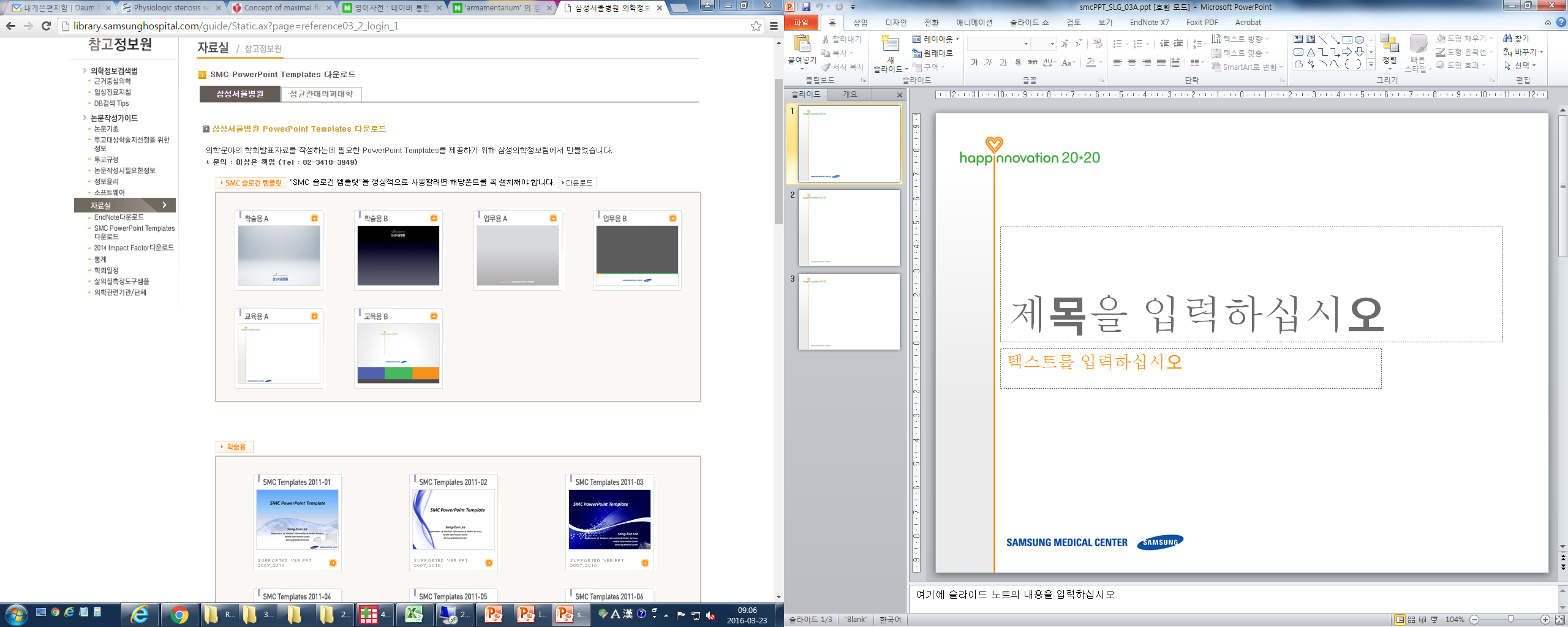 [Speaker Notes: Although there have been limited evidence, 
The most advantage of Regadenosone is convenient route of administration, IV slow bolus 400ug 
It has been known to have faster onset than IV Adenosine and longer action time sufficient to perform pullback tracing and CFR/IMR measurement. 

Although Regadenoson is relatively selective agent for A2A receptor, 
The previous evidences presented the side effect profile and hemodynamic effect is similar with IV adenosine.]
Summary
Hyperemia is mandatory to measure “FFR”.

Induction of hyperemia is getting more easier with new agents (nicorandil, regadenoson).

Since IC nicorandil has different action mechanism with adenosine, IC nicorandil can be used when you have any doubt about adenosine effect (non-responder) or any situation in which adenosine cannot be used (hypotension, asthma, bradycardia).
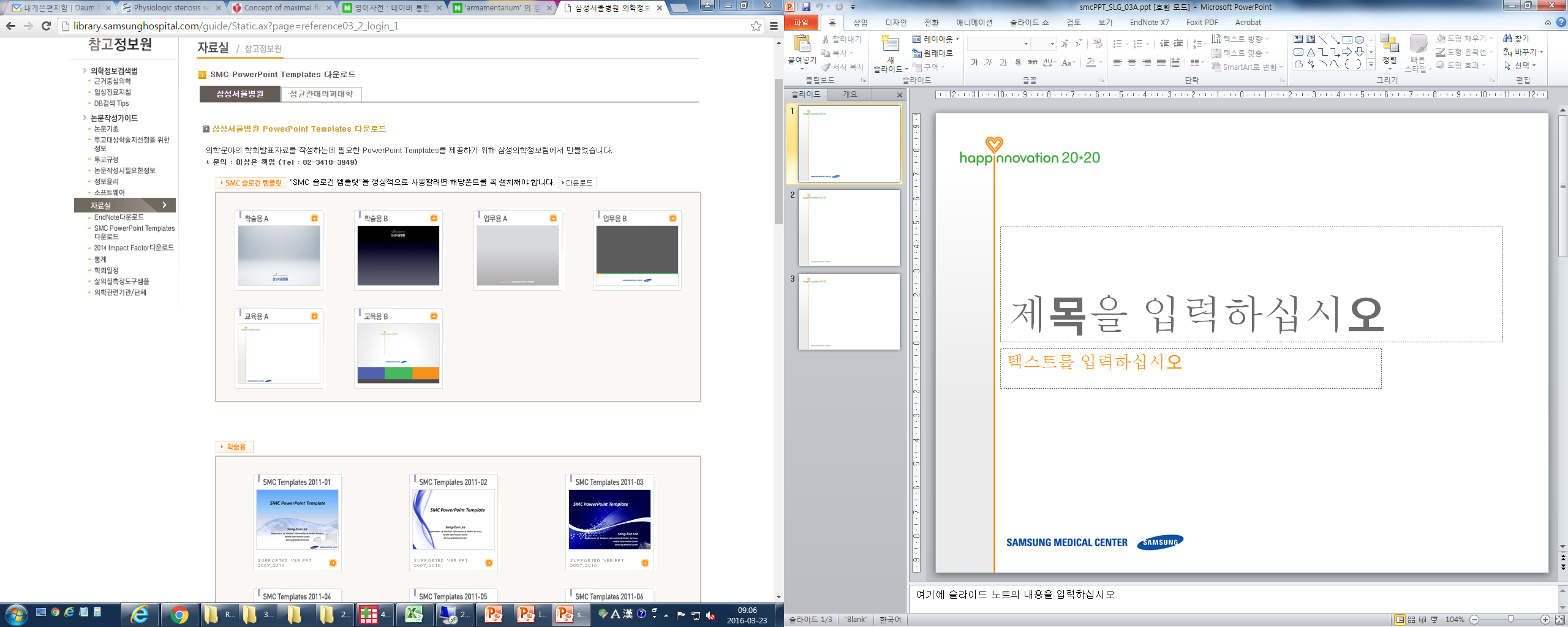 [Speaker Notes: So Ladies and Gentelman, let me summarize my presentation,

For the measurement of FFR, hyperemia is essential because it is fundamental assumption of FFR.
Induction of hyperemia is getting easier with development of newer agents. 

Among the newer agents, nicorandil has different action mechanism with adenosine
IC nicorandil can be used when you have any doubt about adenosine effect (non-responder) or 
any situation in which adenosine cannot be used (hypotension, asthma, bradycardia).]
Some Points to be Considered
Hyperemia is mandatory to measure “FFR”, but it is also mandatory to assess “functional significance of epicardial stenosis?”

“FFR” is synonym with “Ischemia” ?
Diagnostic accuracy of iFR is inferior to FFR (as previously known), but what if other independent reference is used ? (for example, HSR, coronary flow capacity, PET measurement..)
When there is discordance between FFR and iFR, is this matter of “right or wrong results in one of the index”?
We will have another chance to discuss the above issues in the very near future.
[Speaker Notes: Lastly, I suggest that you consider with other point of view regarding the hyperemia issue.
Although hyperemia induction is essential for measuring FFR, but it is also mandatory to assess functional significance of epicardial stenosis?

For this question, we can consider the below issues. 
As this issue beyond the purpose of current session, we will have another chance to discuss the above issues in the very near future.]
Thank You For Your Attention !
Joo Myung Lee, MD, MPH

Heart Vascular Stroke Institute,
Samsung Medical Center, Seoul, Republic of Korea

If you have any question, don’t hesitate to e-mail me.
drone80@hanmail.net
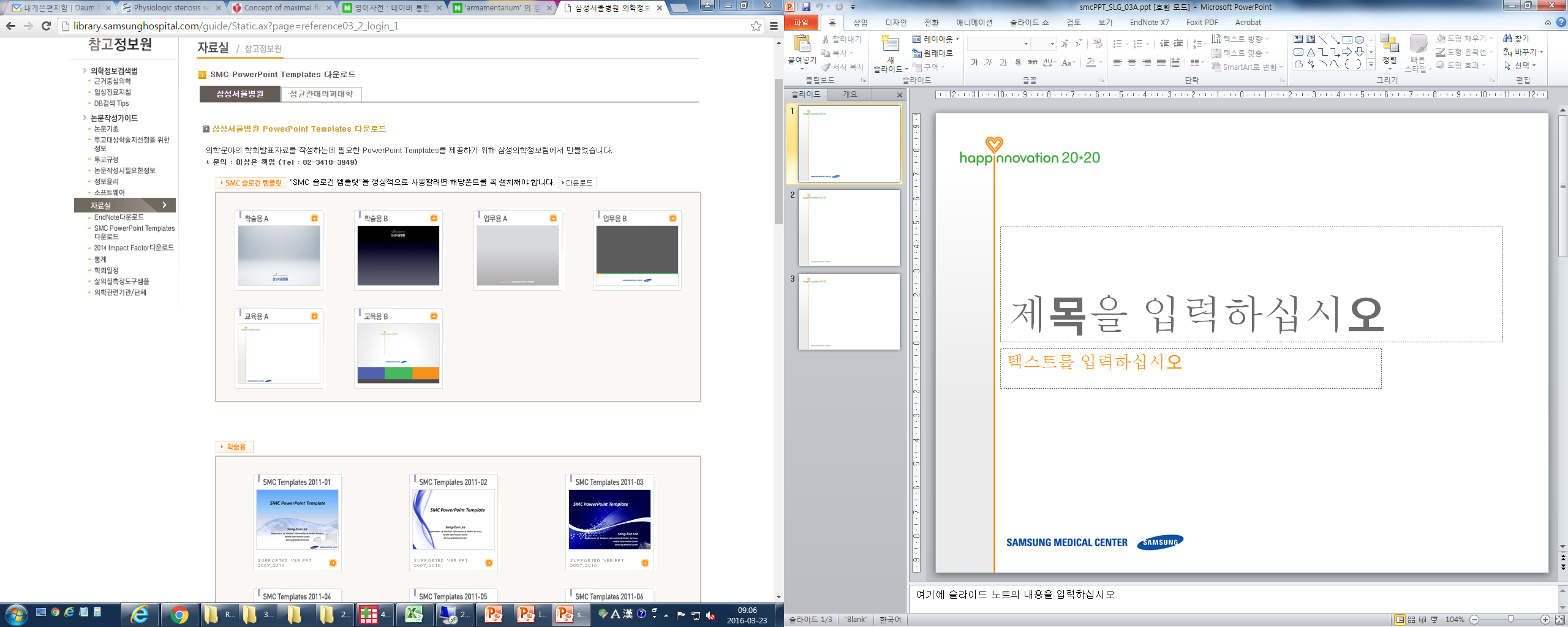